ДВНЗ «Ужгородський національний університет» 
Стоматологічний факультет
Кафедра ортопедичної стоматології
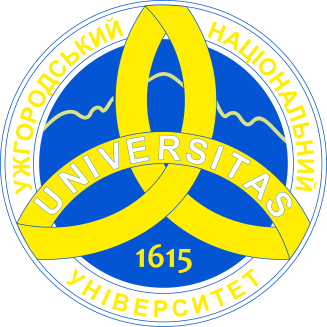 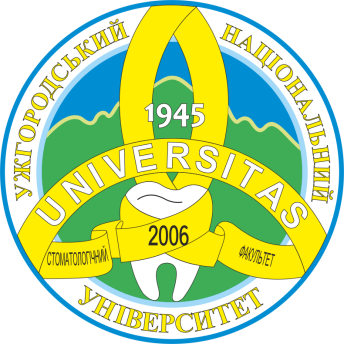 Відбитки та відбиткові маси в ортопедичній стоматології       лектор – завІДУВАЧ кафедри ортопедичної стоматології.                   д.мед.н.,доц. Костенко Світлана Борисівна
Протезне поле      відбиток      модельпротез       протезне поле
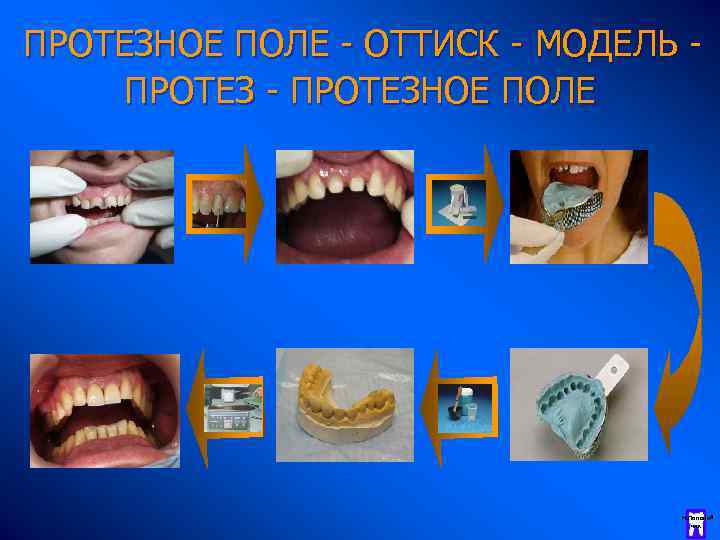 Протезне  ложе– комплекс органів та тканин, які знаходяться в безпосередньому контакті з зубним протезом. 

Протезне поле – поняття, яке включає в себе  органи та тканини щелепно-лицевої ділянки, які знаходяться в зоні опосередкованої та безпосередньої дії протезу (тканини протезного ложа, жувальні та мімічні м’язи, СНЩС, слинні залози, органи, які забезпечують нейрорегуляторну та трофічну функції).
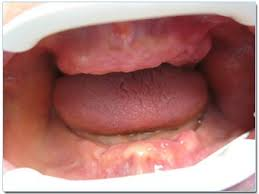 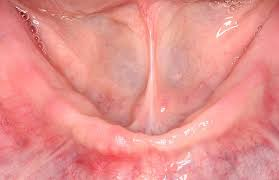 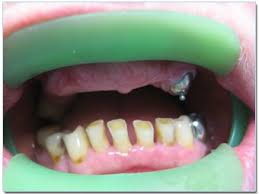 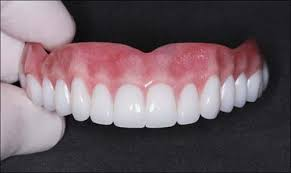 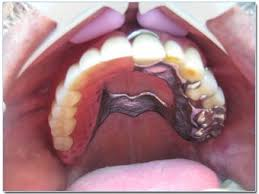 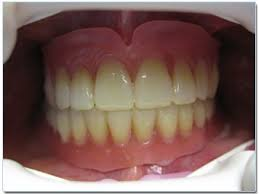 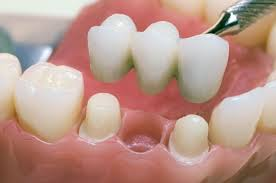 Відбитки
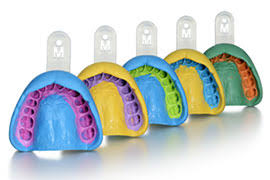 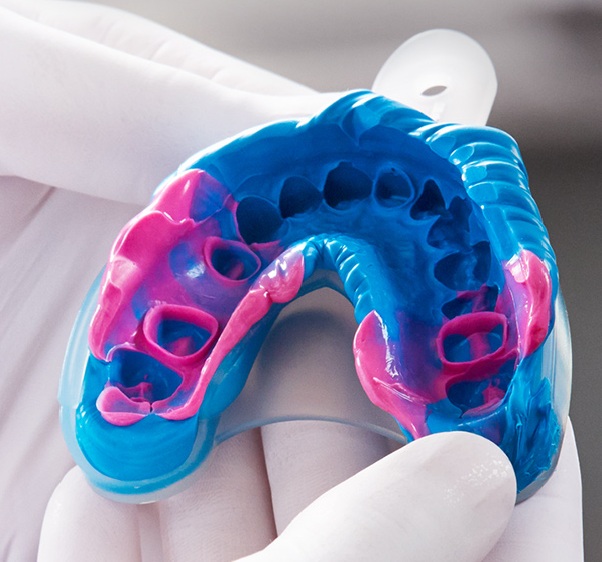 Відбиток – це негативне (зворотнє) відображення поверхні твердих та м’яких тканин порожнини рота,які  розміщені на протезному полі та за його межами,та отримані за допомогою спеціальних матеріалів.
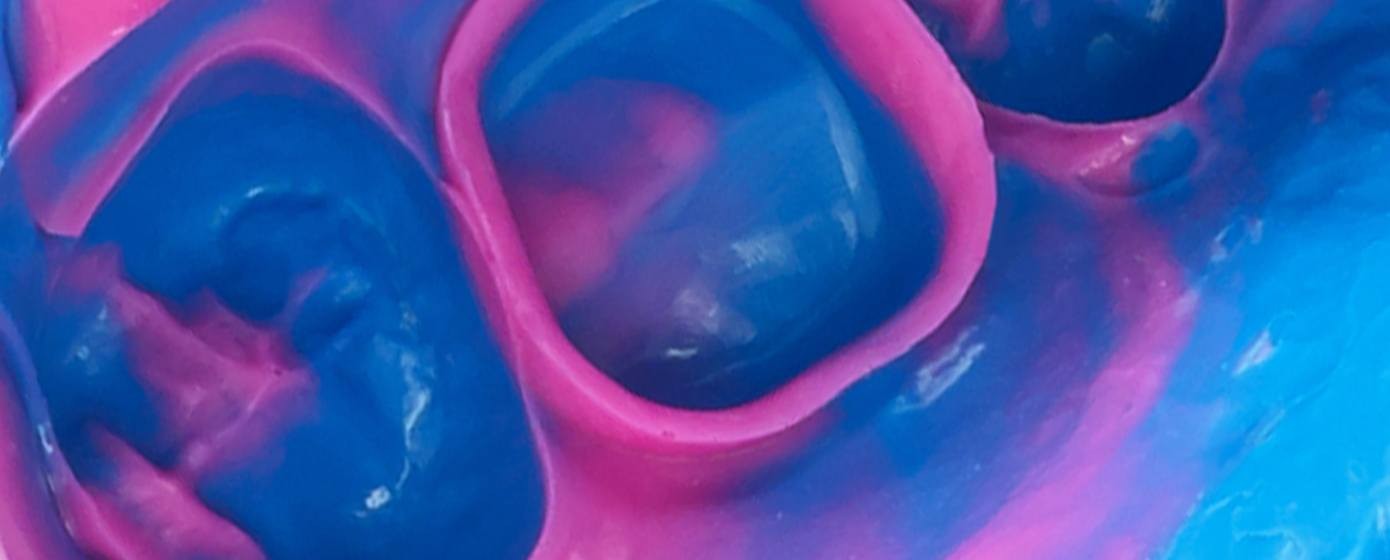 Метою зняття відбитку є отримання моделі, котра повторює анатомічні утворення в порожнині рота і являється позитивним відображенням протезного ложа.

 Види моделей: діагностичні, робочі (основні), допоміжні та контрольні моделі.
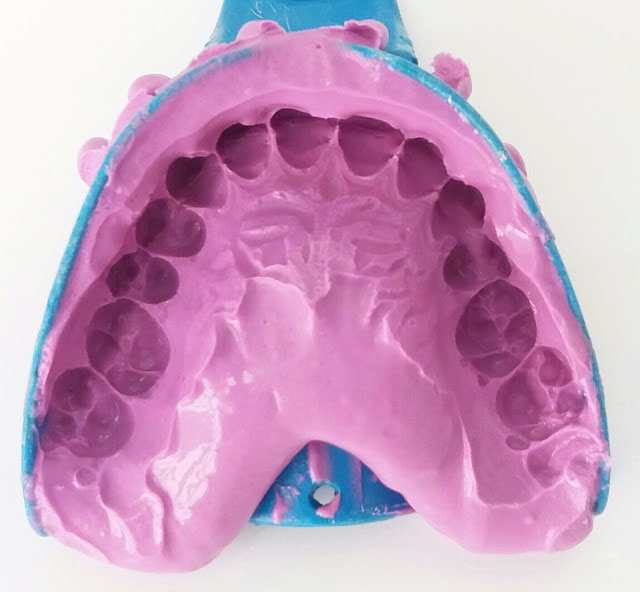 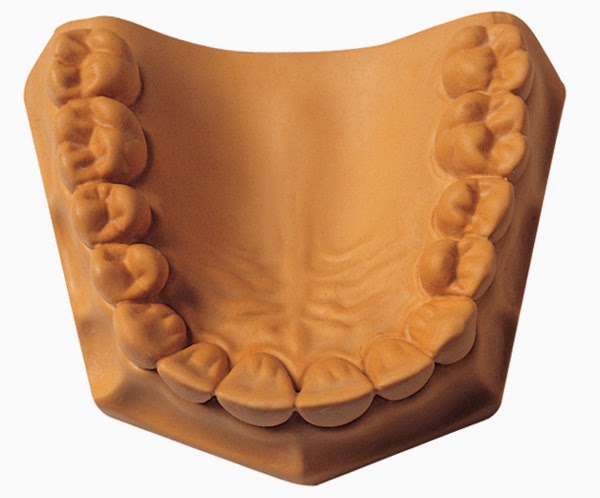 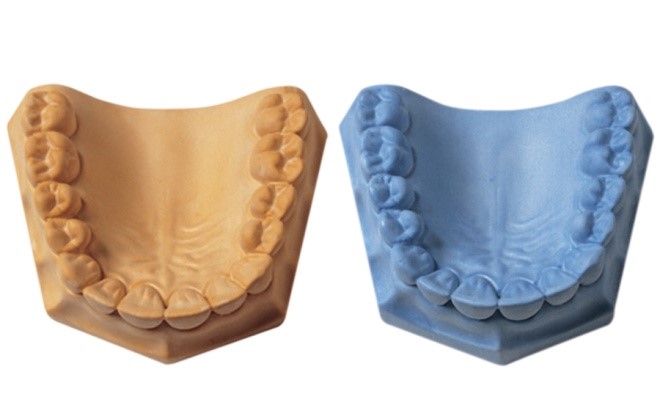 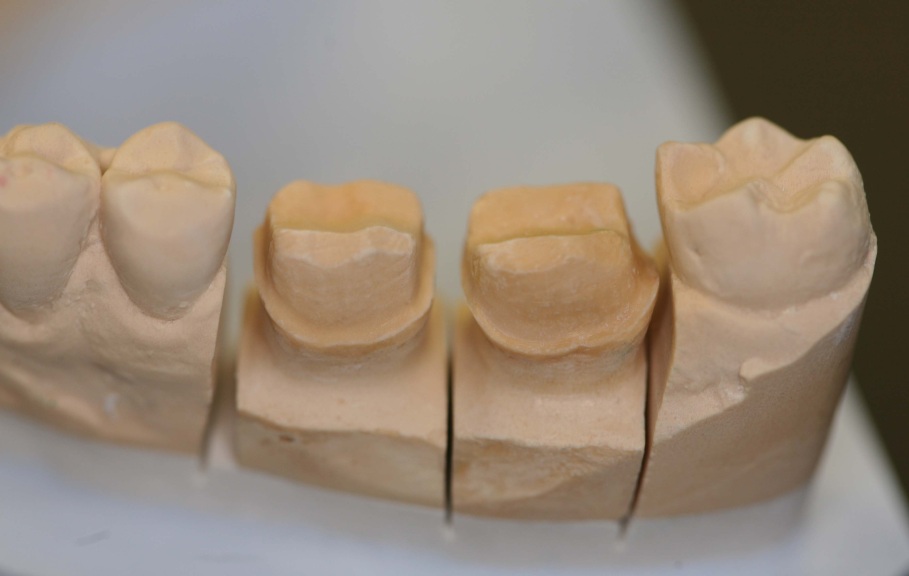 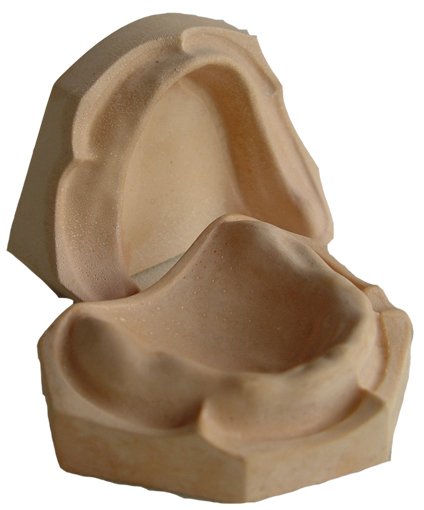 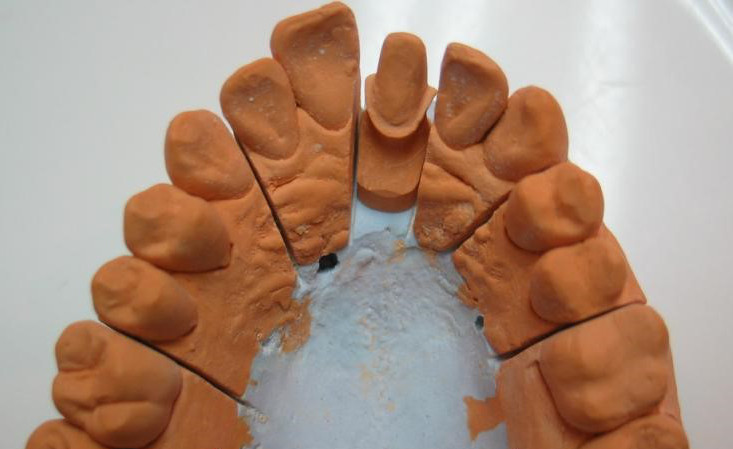 Класифікація моделей
Діагностичні моделі –  для уточнення діагнозу в складних ситуаціях, планування лікування та визначення конструкції майбутнього протезу чи лікувального апарату.
Робочі моделі –  безпосередньо для виготовлення ортопедичних конструкцій. 
Вони повинні бути відлиті з супер-гіпсу і максимально точно відтворювати протезне ложе.
Контрольні моделі необхідні для оцінки ефективності в процесі лікування. 
Допоміжні моделі потрібні для повного відтворення інформації про будову зубного ряду щелепи та створення повноцінної клінічної ситуації порожнини рота з відображенням зубів-антагоністів.
Класифікація відбитків
За призначенням: 
робочі та допоміжні;

За протяжністю:
повні та часткові;

За методикою отримання:
анатомічні та функціональні. 

За ступенем компресії, яка створюється відбитковим матеріалом на тканини протезного ложа:
розвантажуючі, компресійні, диференційовані;
Класифікація відбитків за Гавріловим Є.І
Попередні
Остаточні
Функціональні
Анатомічні
За методикою оформлення країв:

за допомогою пасивних рухів (лікар);
за допомогою жувальних та інших рухів;
за допомогою функціональних проб;
За ступенем компресії 
слизової оболонки:
Отримані під мінімальним тиском;
Комбіновані;
Отримані під тиском
Під довільним тиском
Під жувальним тиском
Під дозованим тиском
Анатомічні відбитки –
являються статичним відображенням протезного ложа і оточуючих його тканин.  Їх отримують при виготовленні всіх видів ортопедичних конструкцій. В процесі зняття анатомічного відбитку м’які тканини, які обмежують краї відбитку, знаходяться в спокої.
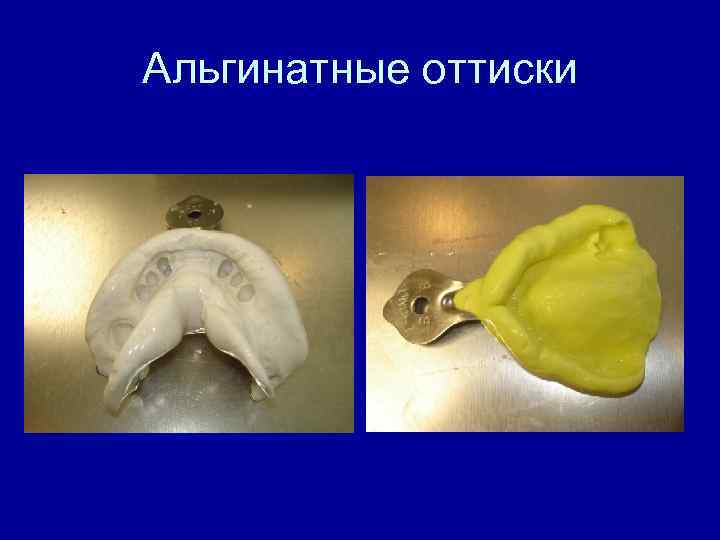 Функціональні відбитки –
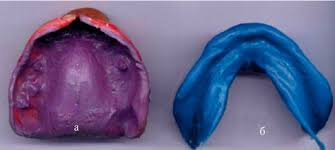 знімаються при виготовленні знімних протезів, коли потрібно забезпечити їхню фіксацію методом функціонального присмоктування з створенням клапанної зони. 
При цьому використовують жорсткі індивідуальні ложки, які ретельно припасовують в порожнині рота. В процесі зняття функціонального відбитка необхідно активне та пасивне формування його країв м’якими тканинами, які знаходяться в процесі функції.
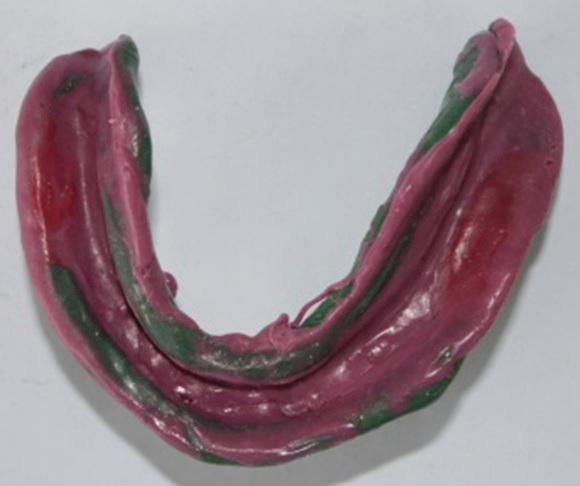 ФУНКЦІОНАЛЬНІ ВІДБИТКИ
Компресійні – отримують 
при пальцевому тиску лікаря
чи при тиску прикушування пацієнта
Декомпресійні (розвантажуючі) – 
отримуються без тиску
на тканини протезного ложа
Диференційовані – 
забезпечують
 вибіркове навантаження
на окремі ділянки
протезного ложа
залежно від їх 
функціональної виносливості
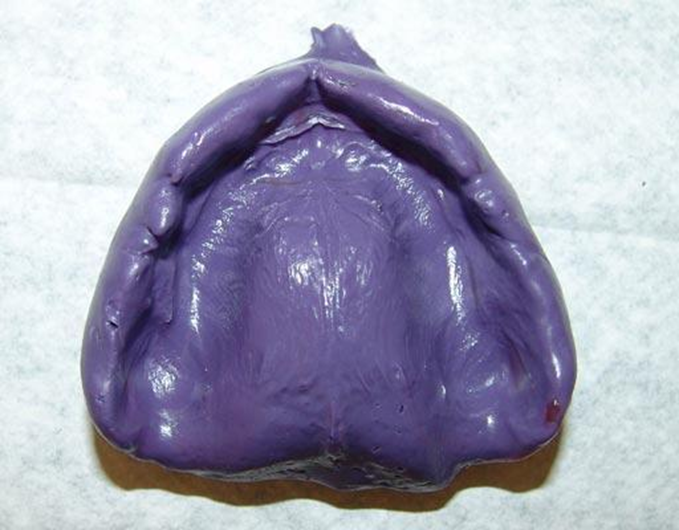 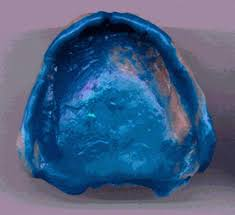 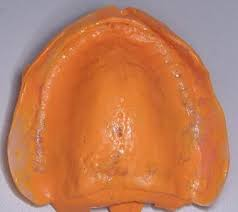 Вибір ступеня мукокомпресії залежить від особливостей слизової оболонки порожнини рота.

В більшості випадків рекомендують знімати диференційовані відбитки, так як в різних ділянках протезного ложа піддатливість слизової оболонки, як правило, різна.
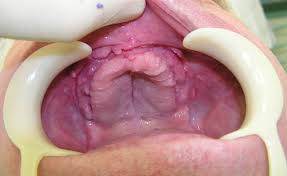 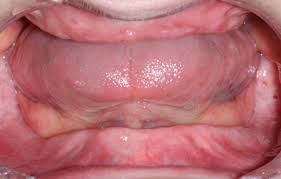 Ділянки декомпресії створюють в зонах з атрофованою чи надмірно піддатливою слизовою оболонкою, а також при наявності «плаваючого гребеня» - альвеолярного відростка, який позбавлений кісткової основи.
При наявності слизової оболонки з рівномірним помірно вираженим підслизовим шаром показано зняття компресійних відбитків.

    Різноманітний ступінь компресії досягається шляхом створення перфорацій в відбитковій ложці, використання відбиткових матеріалів з різними мукокомпресійними властивостями.
Відбиткові ложки
Класифікація відбиткових ложок
По стороні застосування:
Для одностороннього відбитку (з одної щелепи);
Для двостороннього відбитку (в прикусі).
По ступеню відповідності протезному ложу:
Індивідуальні;
Стандартні;
Напівіндивідуальні (ложки Шрейнмейкерса).
По матеріалу:
Металеві;
Пластмасові;
По розміру
По протяжності:
Повні;
Часткові.
Класифікація відбиткових ложок
За наявністю елементів ретенції:
Без елементів ретенції;
Перфоровані;
З кантом по бортику (Rim Lock).
По формі
Для беззубої щелепи;
Для повного зубного ряду;
Для часткової адентії.

З допоміжними конструктивними особливостями:
Розсувні;
Розбірні.
За стороною застосування:
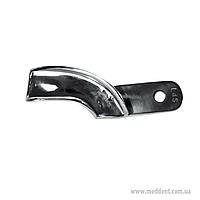 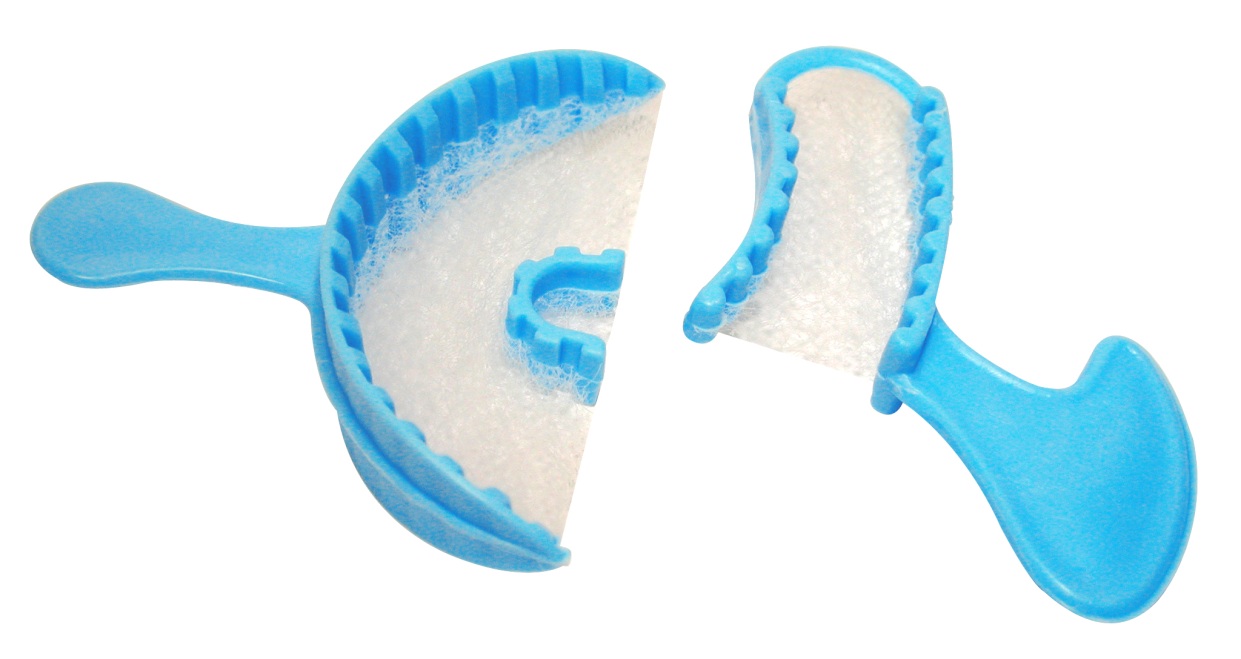 Для одностороннього відбитку 
(з одної щелепи)
Для двостороннього відбитку 
(в прикусі)
За ступенем відповідності протезному ложу:
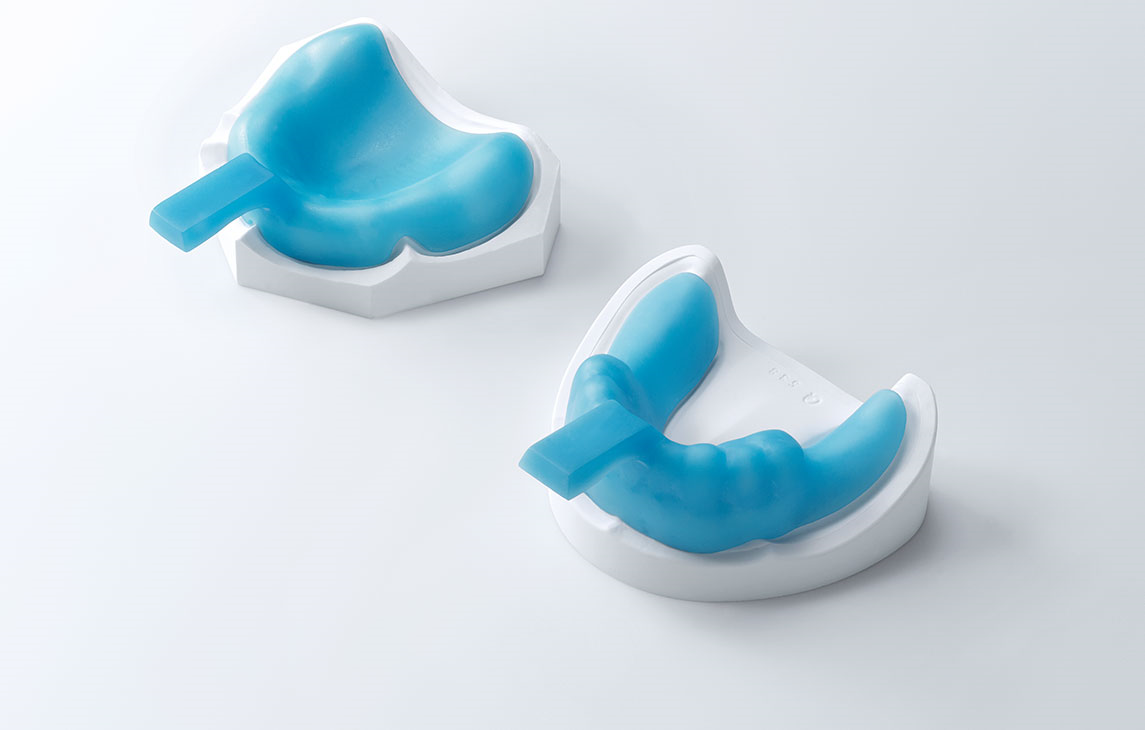 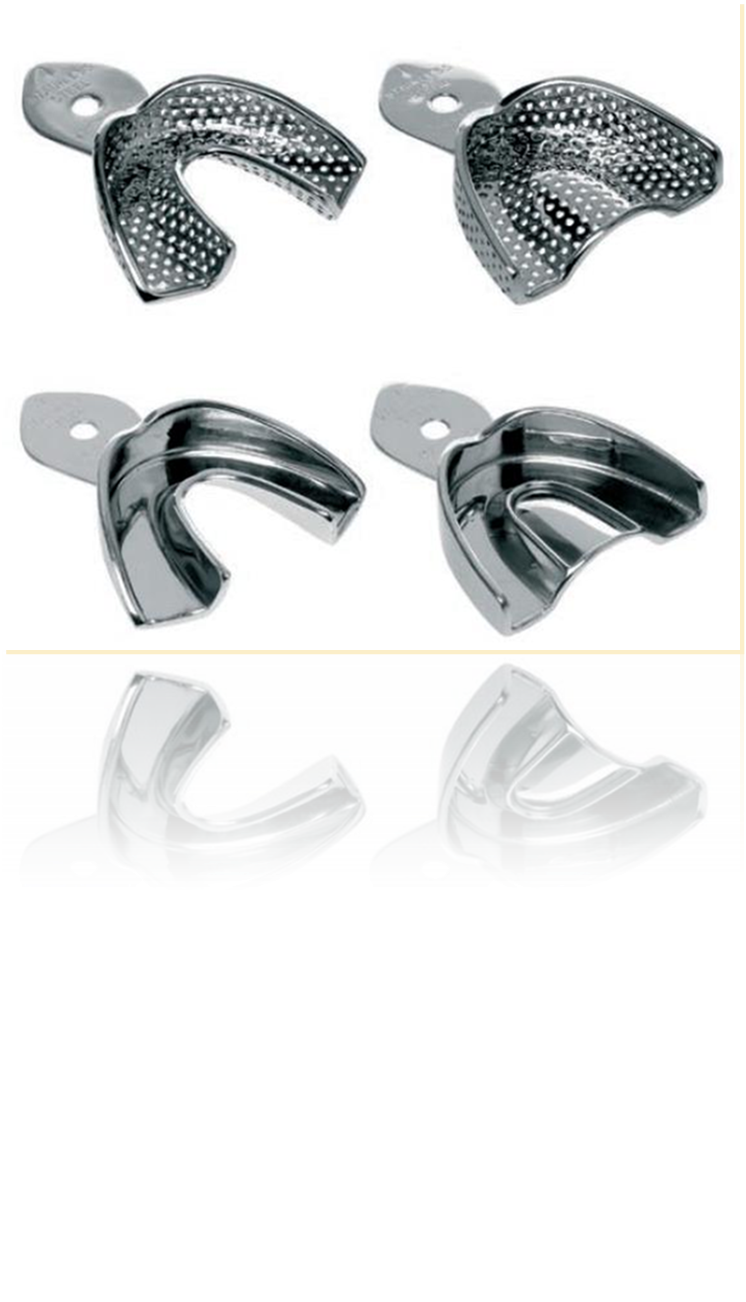 Індивідуальні
Стандартні
За матеріалом:
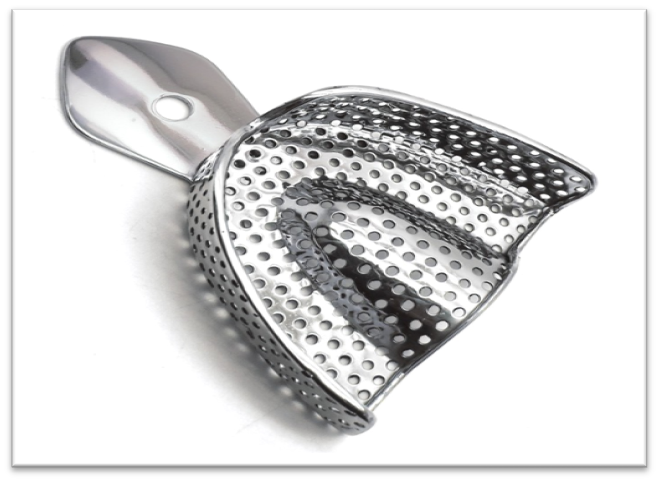 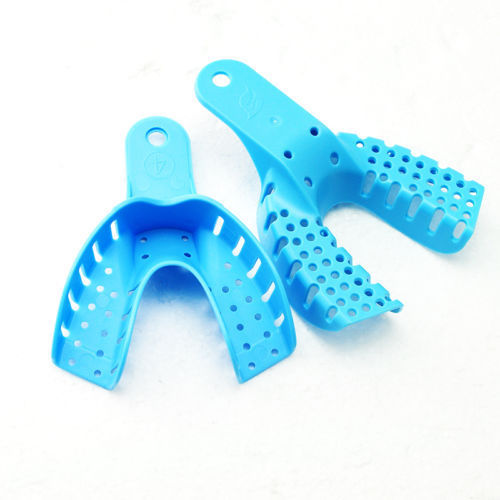 Металеві
Пластмасові
За протяжністю:
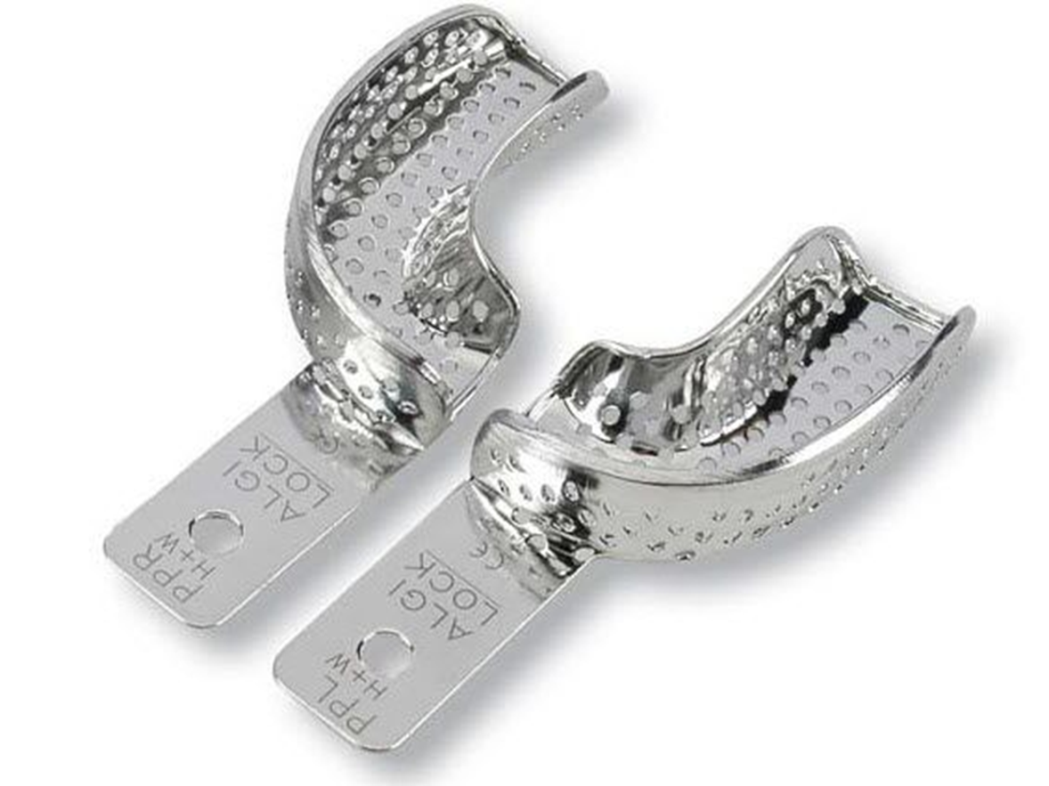 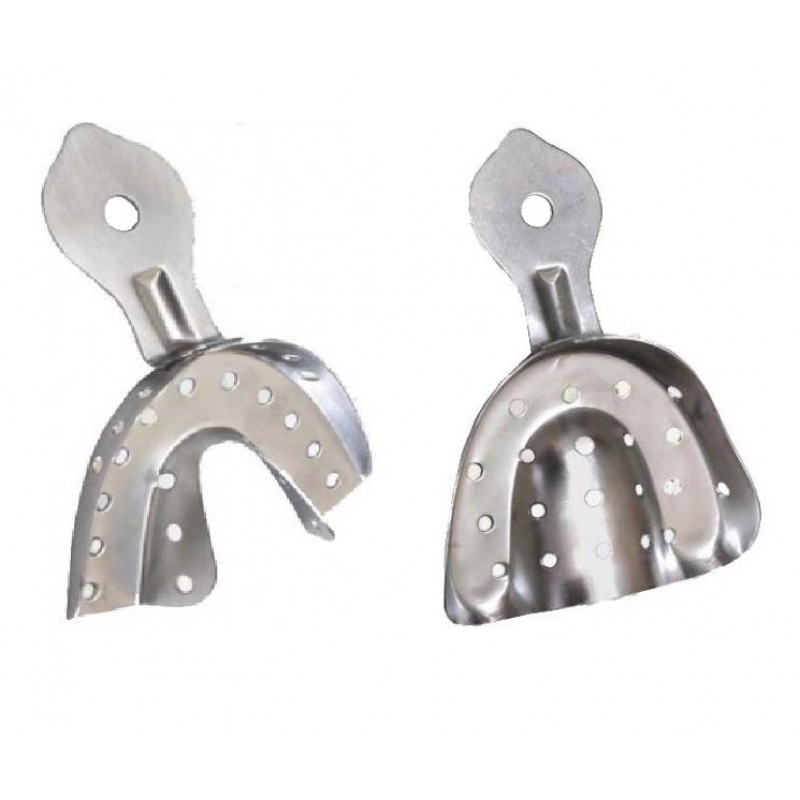 Часткові
Повні
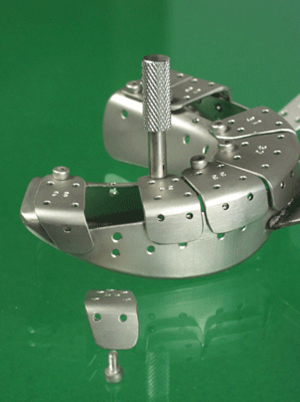 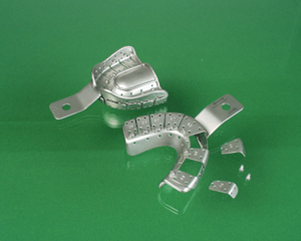 Критерії, що впливають на отримання якісних відбитків:
Підбір відбиткової ложки;
Якість відбиткового матеріалу;
Методика зняття відбитку;
Дотримання інструкції та збереження пропорцій: правильне дозування і замішування відбиткового матеріалу;
Адгезивні властивості відбиткового матеріалу до ложки;
Умови зберігання відбиткового матеріалу та отриманого відбитку.
Вимоги до якісного відбитку:
Щільне прилягання до відбиткової ложки на всьому протязі та щільна фіксація до неї; 

  Точне відображення всіх елементів протезного ложа і прилеглих до нього тканин;

  Відсутність дефектів та деформацій (змазаних та розмитих ділянок, тріщин, пухирців, пор, відтяжок та інших дефектів).
Вимоги до якісного відбитку:
Рівномірна товщина країв відбитку на всьому протязі та з чіткими правильно оформленими краями (заокругленої правильної форми);

Розміщення відображення зубного ряду чи альвеолярного відростку в відбитку посередині між бортами ложки.

Відсутність деформації під час відливання моделі;

Відсутність усадки протягом часу, який необхідний для отримання моделі.
Оцінка якісного відбитку
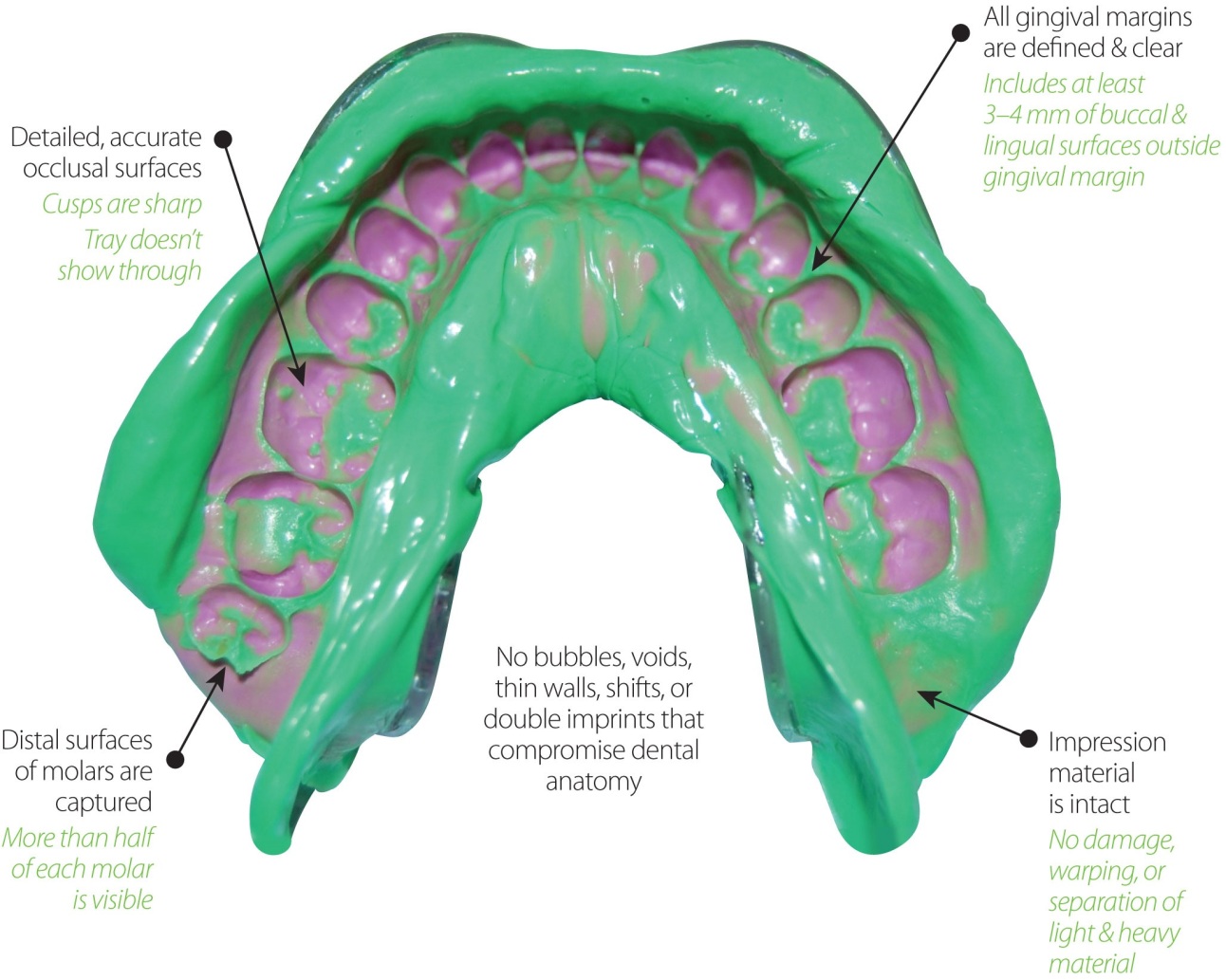 Відбиткові матеріали
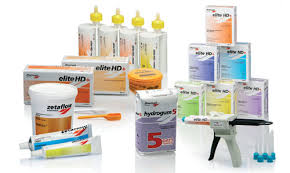 Вимоги до відбиткових матеріалів:
- набувати пластичності за температури, яка не спричиняє опік слизової оболонки;
- в пластичному стані дозволяти без значного тиску отримувати точні відбитки рельєфу слизової оболонки і зубних рядів;
-  легко вводитися в ротову порожнину і виводитися з неї цілим відбитком або частинами, які легко з’єднуються в одне ціле, зі збереженням рельєфу;
- протягом 2–5 хв. переходити у твердий або еластичний стан;
- не справляти шкідливий вплив на організм людини і не подразнювати СОПР
Вимоги до відбиткових матеріалів:
- не руйнуватись під дією слини;
- зберігати постійність форми та об’єму після виведення з ротової порожнини протягом терміну, достатнього для відливки моделі;
- не мати неприємного кольору, смаку і запаху;
- мати такий зв’язок із матеріалом моделі, який дозволяє легко роз’єднувати відбиток із моделлю;
- підлягати стерилізації, що дозволяє застосувати їх повторно;
- бути дешевими, зручними для фасування і транспортування.
Основні властивості відбиткових матеріалів:
Гідрофільність – властивість речовини інтенсивно взаємодіяти з водою (змочуватися), тобто в порожнині рота ні слина, ні ясенна рідина не перешкоджають проникненню відбиткового матеріалу в зубо-ясенну борозну.
Гідрофобність – властивість речовини погано взаємодіяти з водою (не змочуватися).
Гідрофільність і гідрофобність
Тест на гідрофільність: При розміщенні однакових крапель води на поверхнях різних матеріалів, в залежності від гідрофільності даних матеріалів буде залежати форма (площа прилягання) краплі до поверхні. Чим БІЛЬША гідрофільність, тим БІЛЬША площа прилягання та МЕНШИЙ крайовий кут змочування. І навпаки.
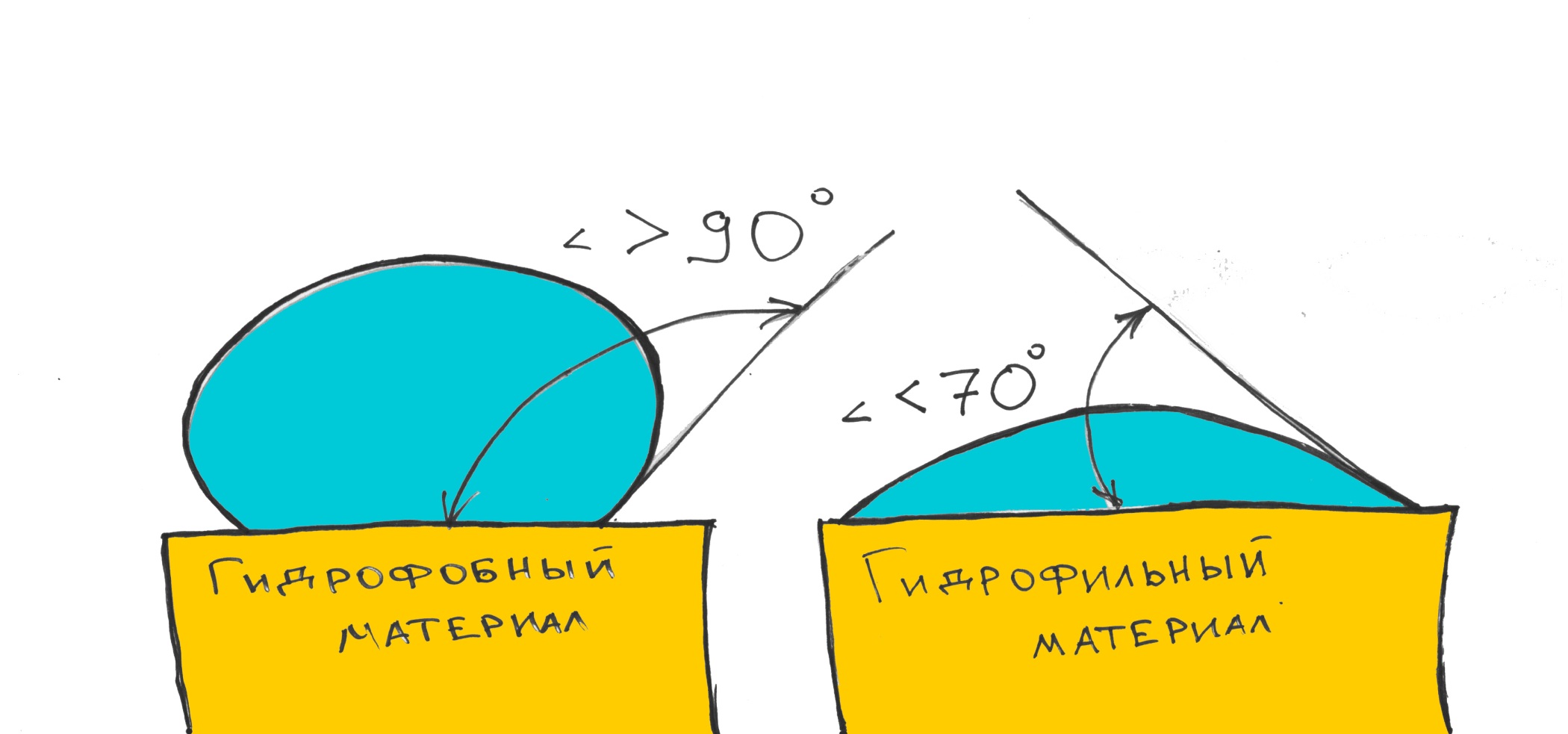 Гідрофільність і гідрофобність
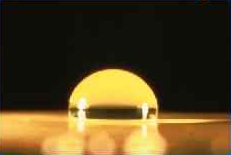 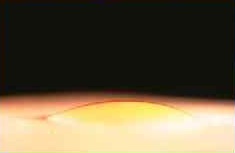 Гідрофобні матеріали
С – силіконові
Полісульфідні
Гідрофільні матеріали
А – силіконові
Поліефірні
Тиксотропність -
властивість відбиткового матеріалу змінювати в'язкість під дією тиску (ставати рідким, текучим), а без тиску не розтікатися.
Тест на тиксотропність:
Замішану 1 дозу відбиткового матеріалу з диспенсера наносять на скляну пластинку, що розміщена перпендикулярно до горизонтальної поверхні, очікують до остаточного затвердіння маси та оцінюють ступінь її стікання по скляній поверхні.
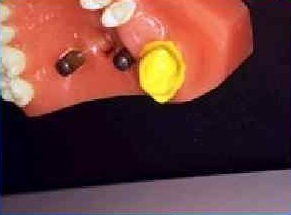 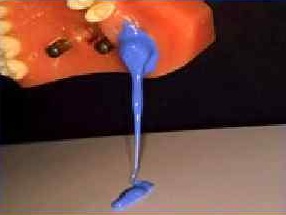 Тиксотропні відбиткові матеріали
Нетиксотропні відбиткові 
матеріали
В’язкість -
це властивість створювати супротив дії зовнішніх сил, які викликають текучість матеріалу.
В'язкість залежить від довжини макромолекули, ступеня витягнутості її складових, сили міжмолекулярної взаємодії, концентрації розчину, тиску, під яким відбувається витікання розчину.
В'язкість - це здатність матеріалів під дією розтягуючої нагрузки витягуватися.
   Цей вид деформації характерний тим, що досліджуваний зразок збільшується в напрямку приложеної сили /довжину/ і звужується в поперечному перерізі. 
  Деякі матеріали мають велику в'язкість: золото, срібло, залізо. Інші зуботехнічні матеріали цієї здатності не мають: сталь, фарфор, і їх відносять до крихких матеріалів. 
  Крихкість є величиною протилежною в'язкості
Точність відображення рельєфу поверхні відбитковим матеріалом:
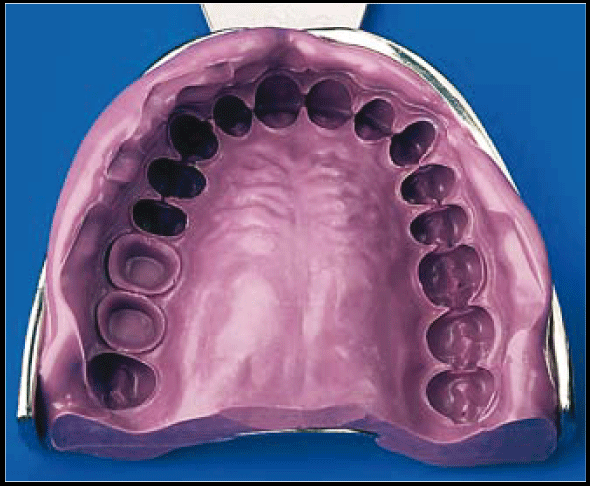 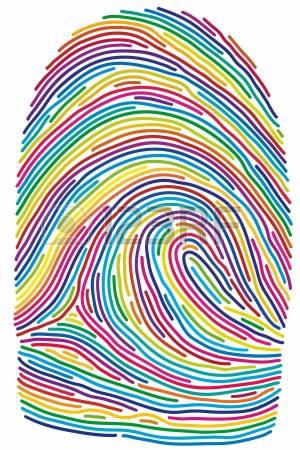 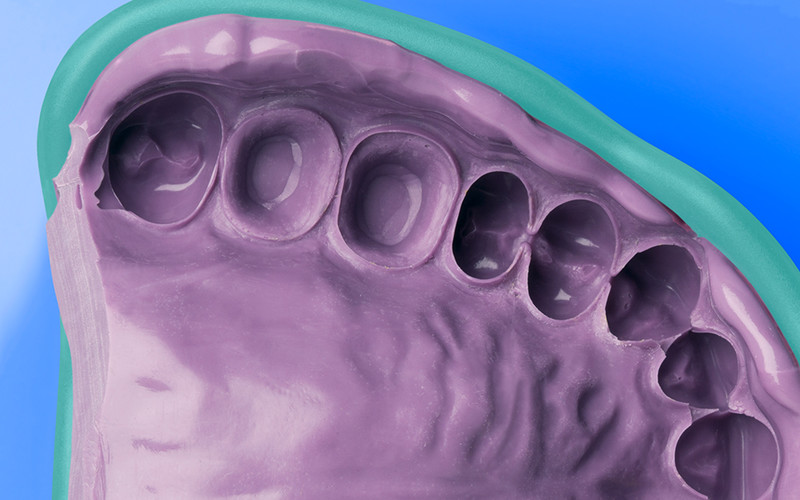 Точність відображення відбитковим матеріалом рельєфу поверхні:
Характеристика деформації відбиткових матеріалів при стисканні
Оцінка деформації при стисканні відбиткових матеріалів
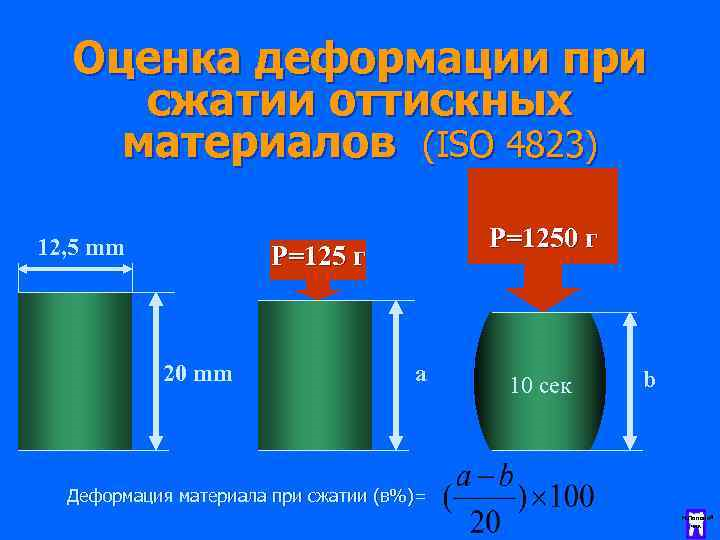 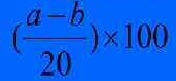 Деформація матеріалу при стисканні,% =
Відновлення відбиткових матеріалів після деформації
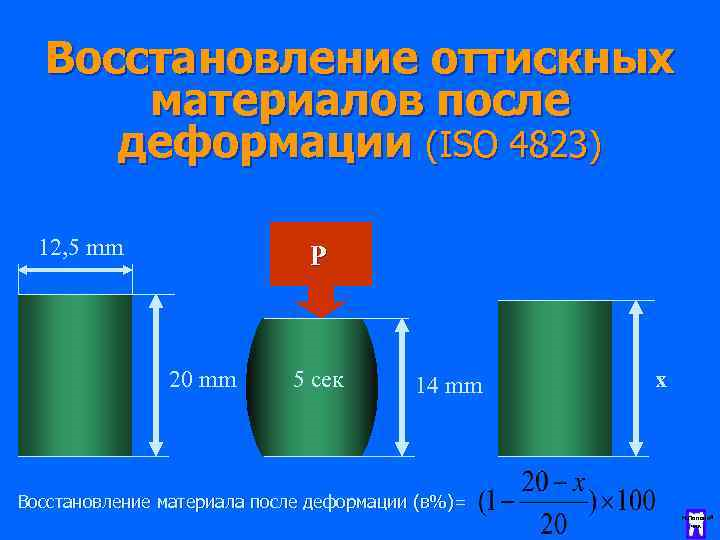 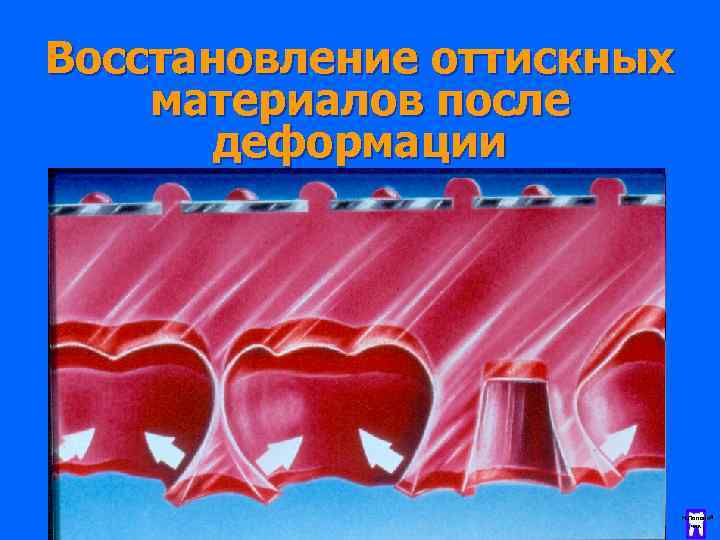 Відновлення відбиткових матеріалів після деформації
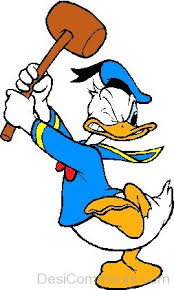 Пластичність – це властивість матеріалів деформуватися без пошкодження структури під дією зовнішніх сил і зберігати «нову» форму після припинення їх дії.

Текучість – це здатність матеріалу заповнювати форму (вид пластичної деформації).

Твердість – властивість, яка характеризує спротив матеріалу під час дії тиску.
Усадка відбиткових матеріалів
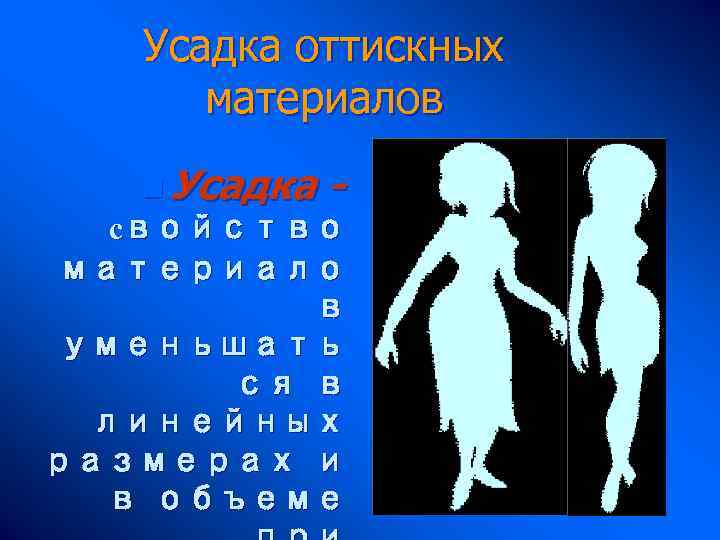 це зменшення лінійних розмірів і об’єму тіла при його затвердінні, охолодженні та зберіганні.
Визначення усадки відбиткових матеріалів
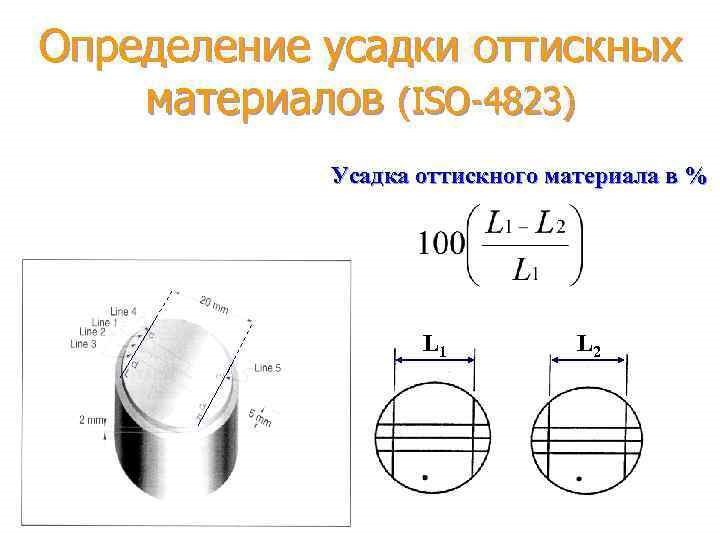 Зміни маси гідроколоїдних відбиткових матеріалів, залежно від вмісту води при різноманітних умовах зберігання відбитків
Імбібіція – здатність гелю поглинати рідину, збільшуючись при цьому в об'ємі.
Синерезіс – це виділення вільної рідкої фази, обумовлене ущільненням макромолекул в процесі структурної перебудови, що відбувається після гелеутворення.
Усадка альгінатних відбиткових матеріалів в залежності від умов зберігання відбитку
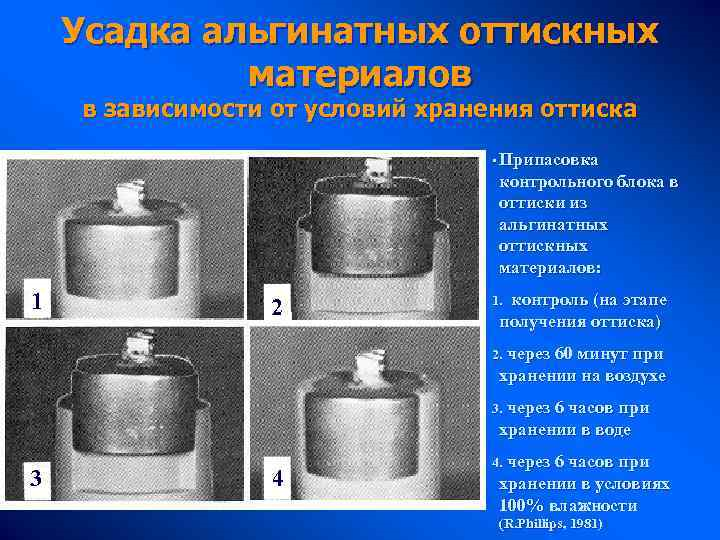 Усадка еластомерних відбиткових матеріалів
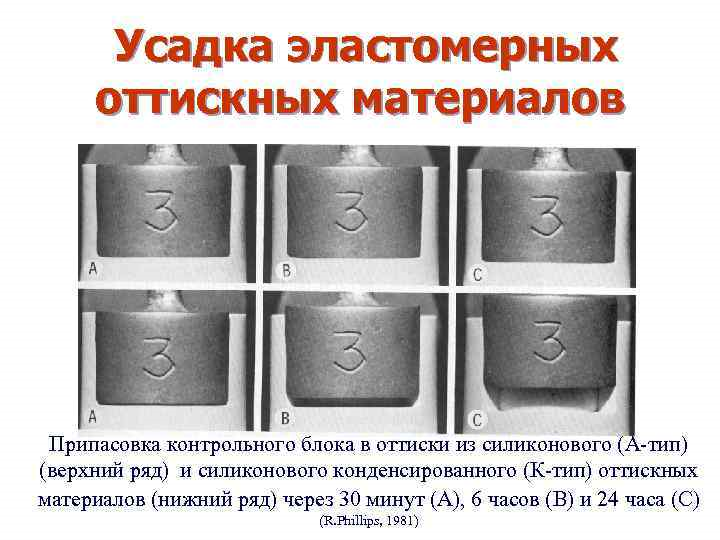 Лінійна усадка еластомерних відбиткових матеріалів
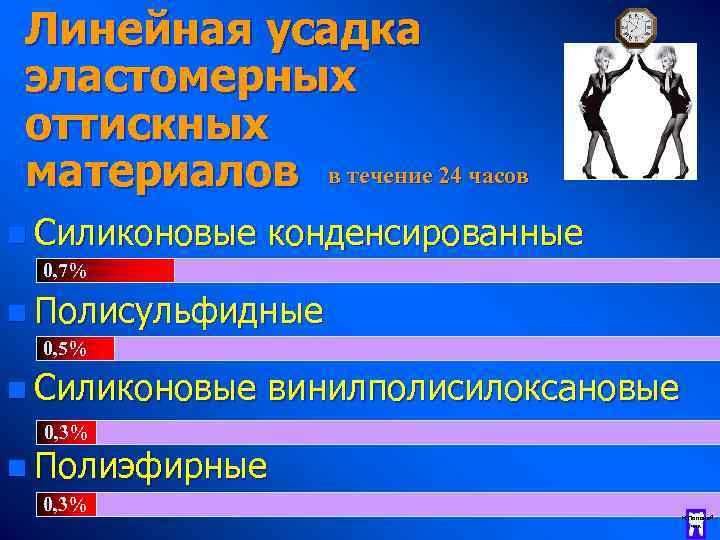 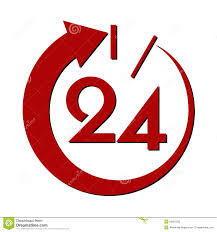 Лінійна усадка еластомерних відбиткових матеріалів
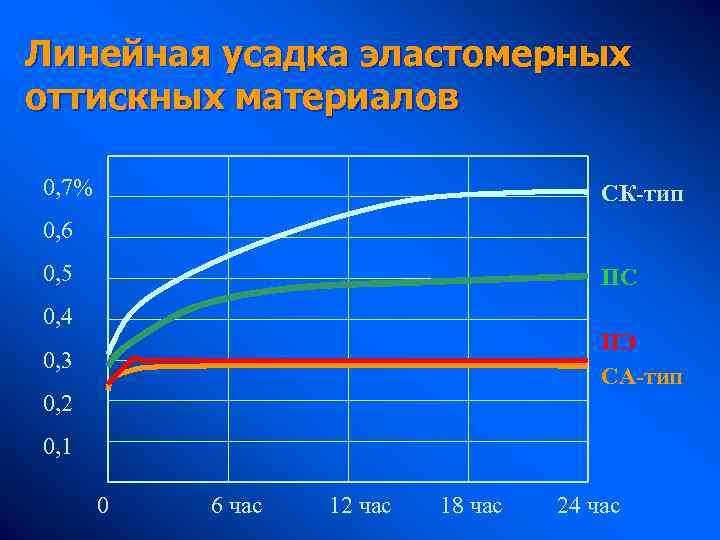 Історія розвитку відбиткових матеріалів
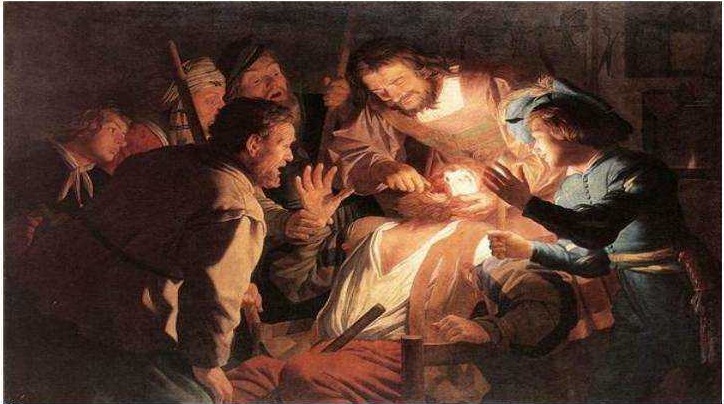 Історія розвитку відбиткових матеріалів
1711 р. - Віск (Матсіас,Готтфрід,Пурман)
1842 р. - Гуттаперча (Монтомері)
1844 р. - Алебастр (Весткотт)
1856 р. - Компаунд (Чарльс Стенс)
1925 р. - А-А гідроколоїд (Альфонс Поллер)
1935 р. - ZOE паста (Росс)
1940 р. - Альгінати (Вілдінг)
1954 р. - Полісульфіди, тіоколові
1955 р. - С-силікони
1965 р. - Поліефіри
1975 р. - А-силікони
Вимоги до відбиткових матеріалів:
- Не створювати негативного впливу на тканини порожнини рота та організм вцілому;
- Дозування компонентів відбиткового матеріалу повинно бути легким;
- Приготований відбитковий матеріал повинен бути однорідним,
- Матеріал повинен легко вводитися та виводитися після свого затвердіння з порожнини рота;
Вимоги до відбиткових матеріалів:
- Не мати різкого запаху та смаку;
- Не руйнуватися при взаємодії з середовищем порожнини рота;
- Володіти слабкими антисептичними властивостями;
- Точно відображати рельєф;
- Комфортний час твердіння відбиткового матеріалу в умовах вологості та температури порожнини рота;
Вимоги до відбиткових матеріалів:
- Повне відновлення після деформації;
- Збереження постійних розмірів після виведення відбитку;
- Не вступати в реакцію з моделювальними матеріалами, гіпсом;
- Можливість обробки та дезінфекції.
Класифікація відбиткових матеріалів
1.Тверді
-Кристалічні:
-Гіпс
-Цинк оксид-евгенольні маси

2.Термопластичні
-Стенс
-Маса Вайнштейна
-Маса Керра1
Класифікація відбиткових матеріалів
3.Еластичні

3.1. Гідроколоїдні
-Агарові (оборотні);
-Альгінатні (необоротні).
 
3.2. Еластомерні
-Поліефірні;
-Полісульфідні;
-Силіконові матеріали, які твердіють в ході реакції поліконденсації (С-силікони);
-Силіконові матеріали, які твердіють в ході реакції полі приєднання, тобто вони аддитивні. (А-силікони).
Матеріали, що кристалізуються або тверді відбиткові матеріали
ГІПС
           В стоматологічній практиці застосовується напівгідрат сульфату кальцію CaSO40,5H2O, що виготовляється із природнього гіпсу шляхом обжигу в спец. печах з наступним механічним подрібненням і просіюванням через сито.  
          Для  отримання відбитків рекомендують використовувати гіпс, що пройшов термообробку при  t=170С  на протязі 12 годин.  
          При  гідратації гіпсу, він знову переходить  в двохгідрат, і через деякий час затвердіває;  реакція супроводжується виділенням  тепла.
Вплив  t  на  швидкість затвердіння гіпсу.  
Підвищення температури суміші до  30-37С веде до скорочення терміну схоплення гіпсу. 
Температура  38-50 - не впливає на швидкість схоплення.  
    При  темп-рі    50 С  швидкість схоплення падає 
    Після 100С – процес схоплення не відбувається.  
 Вплив ступеню подрібненності гіпсу
Чим дрібніше подрібнений гіпс, тим більша його поверхня, тим швидше він схоплюється. 
Чим інтенсивніше замішування, тим тісніший контакт між гіпсом і водою, швидше протікає     процес схоплення

Каталізатори схоплення :
сульфат  калію /K2SO4/, 
сульфат   натрію   / Na2 SO4 / , 
 хлористий  натрій  / NaCL / ,  
хлористий  калій /KCL /, 
алюмокалієві  квасцы / K2 SO4Al2(SO4)12H2O / ,
 нітрат  калію / KNO3 / . 
Із  них   сульфат  калію пришвидшує схоплення гіпсу  в  будь-яких концентраціях, інші  до  3%  конц. пришвидшують схоплення, а  більшої концентрації– уповільнюють. 
Інгібітори схоплення:  
бура  / Na2 B4 O7 /,    
етиловий  спирт /C2 H5 OH /, 
цукор /C12 H22 O11
Столярний клей.
Класи гіпсу
Типи гіпсу
Фази кристалізації гіпсу
Гіпсові відбитки
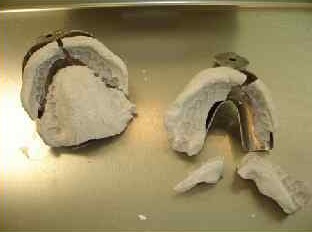 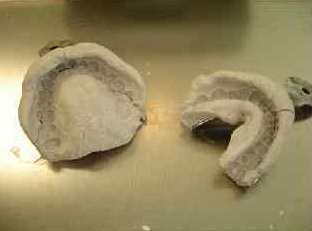 Гіпс стоматологічний
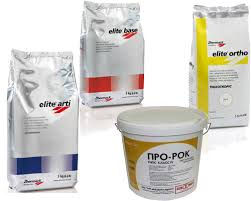 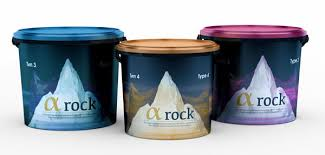 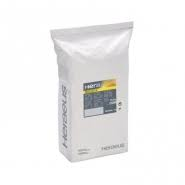 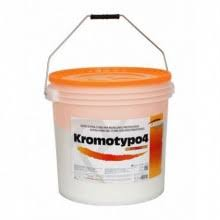 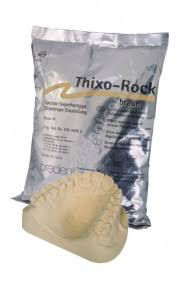 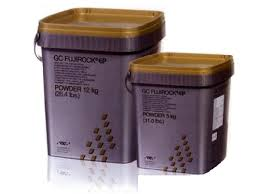 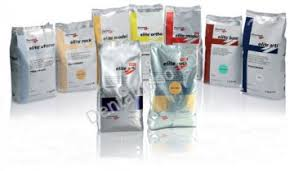 Цинк оксид-евгенольні матеріали
Жорсткий необоротний відбитковий матеріал, який отримується при змішуванні двох паст – основної пасти та каталазатора, в склад яких входять оксид цинку, рослинні масла, евгенол, смоли, наповнювачі, які надають матеріалу консистенцію пасти.
Цинк-оксид евгенольні матеріали
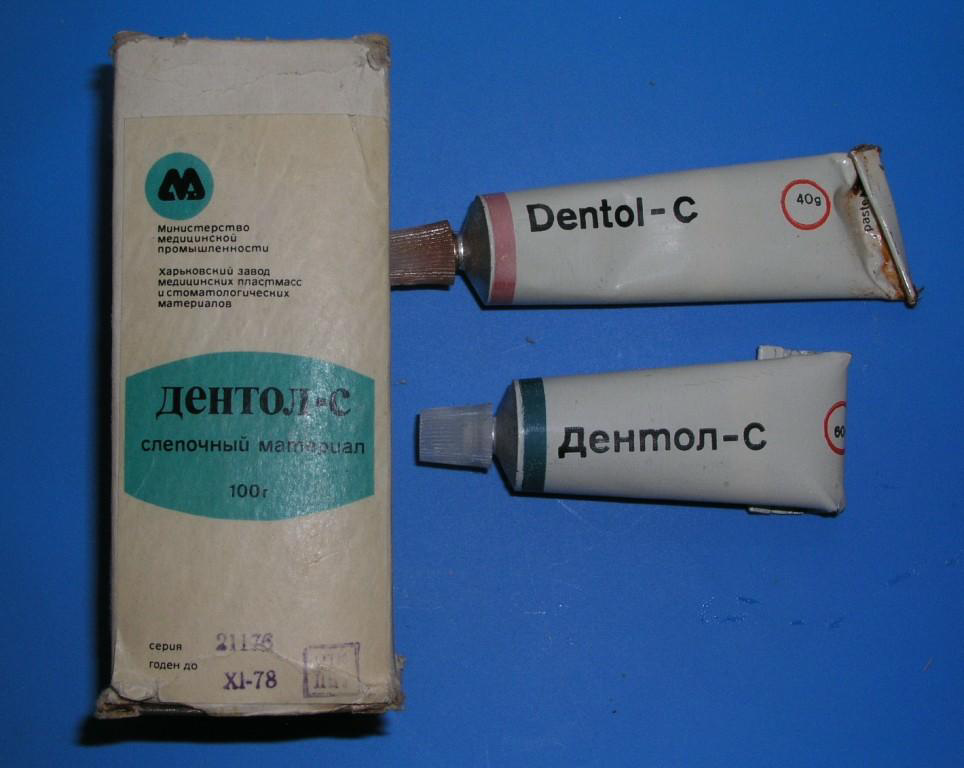 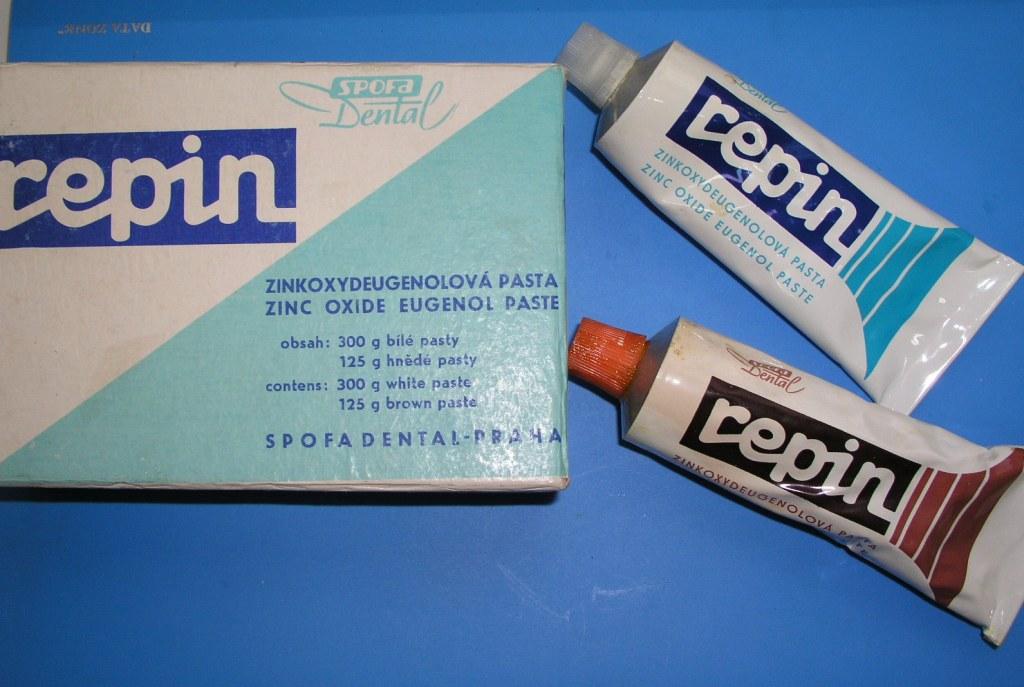 Тверді відбиткові матеріали
Гіпс, цинк оксид-евгенольні матеріали
«-»:
- Неприємний присмак, сильний запах евгенолу;
- Відсутність адгезії до відбиткової ложки;
- Можливість виникнення алергічних реакцій;
- Крихкість та ламкість після затвердіння.
«+»:
- Відсутність токсичності;
- Низька усадка;
- Швидке затвердіння в порожнині рота;
- Висока пластичність.
Термопластичні матеріали (компаунд)
Жорский оборотний відбитковий матеріал, який включає в свій склад композицію речовин: пластифікатори (парафін, стеарин, церезин, каніфоль)+наповнювачі (тальк, оксид цинку)+барвники та ароматизатори
Термопластичні відбиткові матеріали
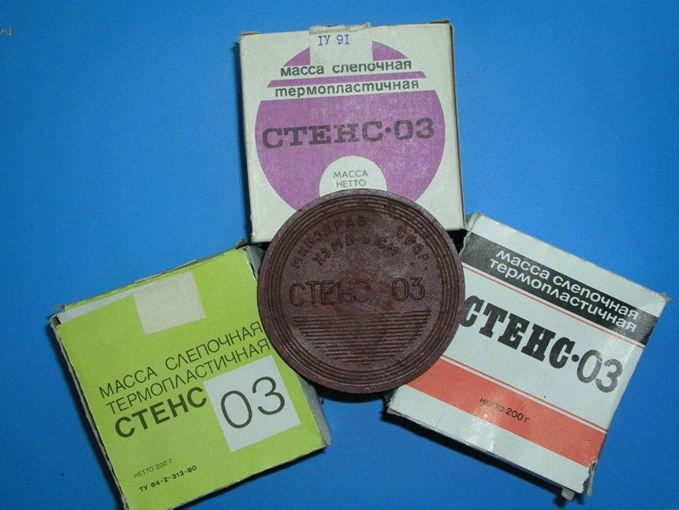 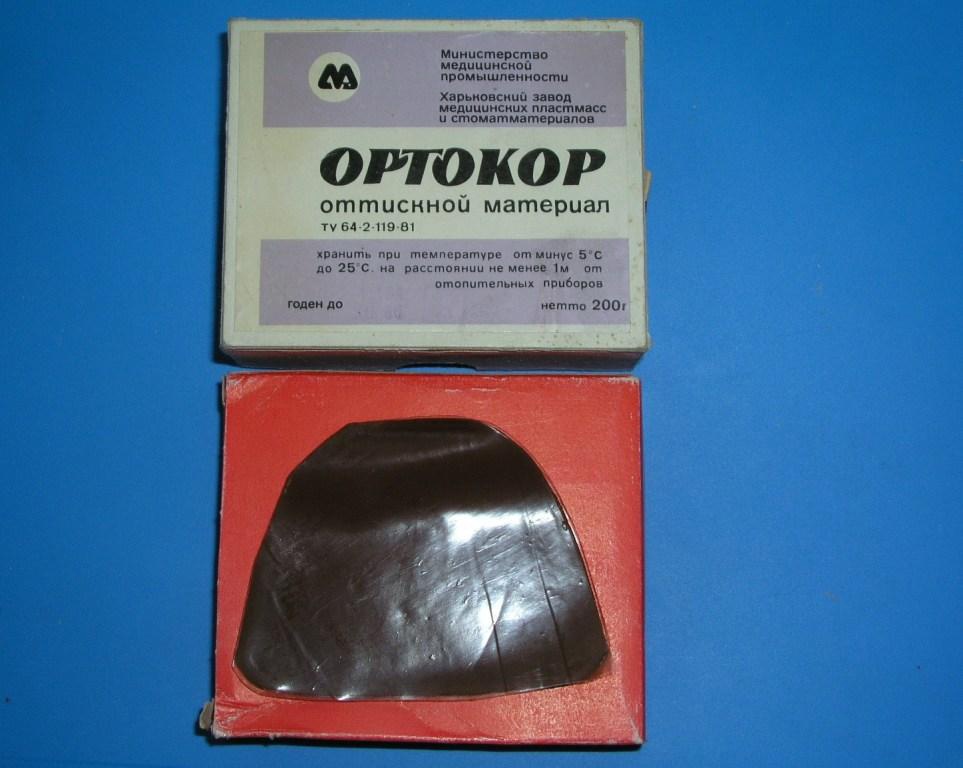 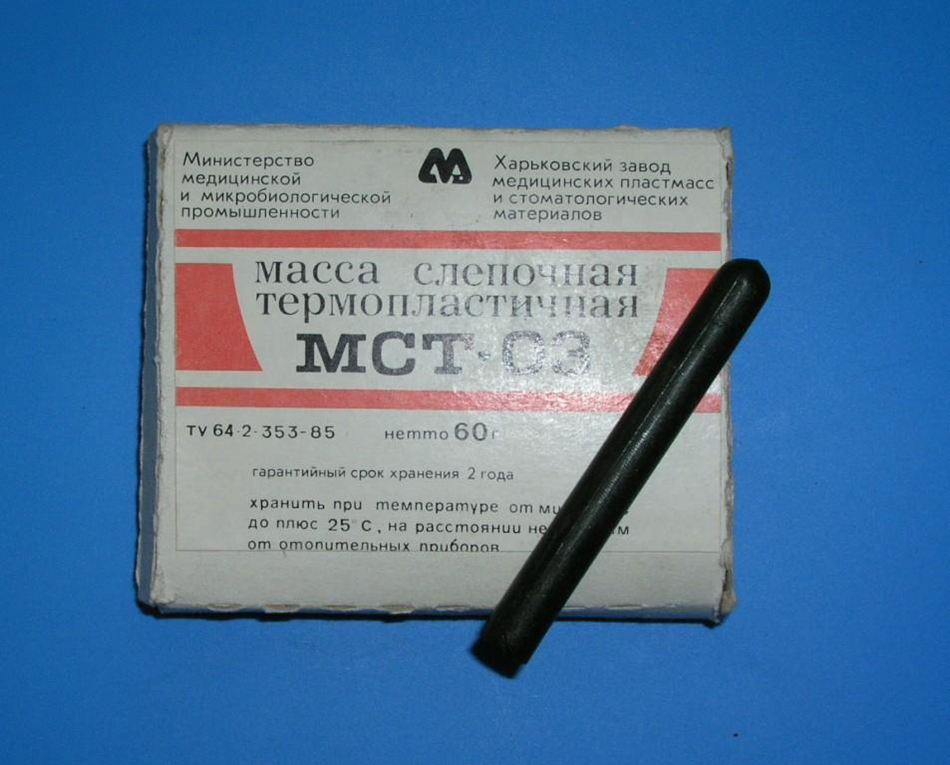 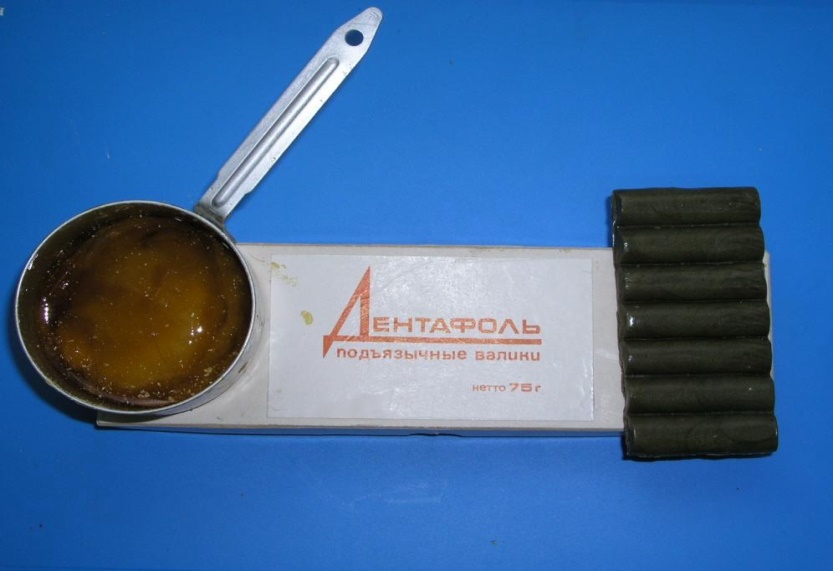 Термопластичні відбиткові матеріали
«-»:
- Можливість опіку слизової оболонки порожнини рота;
- Можливість деформації при виведенні з порожнини рота при наявності ретенційних пунктів;
- Негайне відливання моделі, складність в роботі.
«+»:
- Постійна консистенція протягом всього часу знімання відбитку;
- Можливість неодноразового введення відбитку порожнини рота і його корекція;
- Добре з’єднується з відбитковою ложкою та легко відділяються від моделі.
Термопластичні відбиткові матеріали
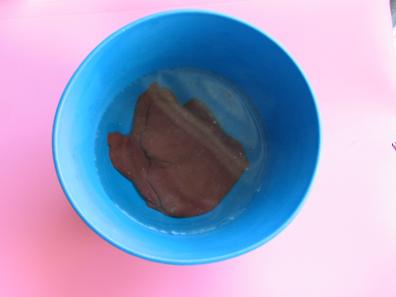 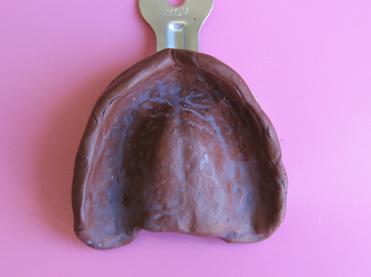 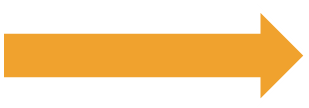 Розігрівання термопластичної 
маси
Відбиток із термопластичного 
матеріалу
Агар-агарові гідроколоїди
Еластичний матеріал, оборотний гідроколоїд на основі агар-агару (13-17%). Вміст води до 80 %.
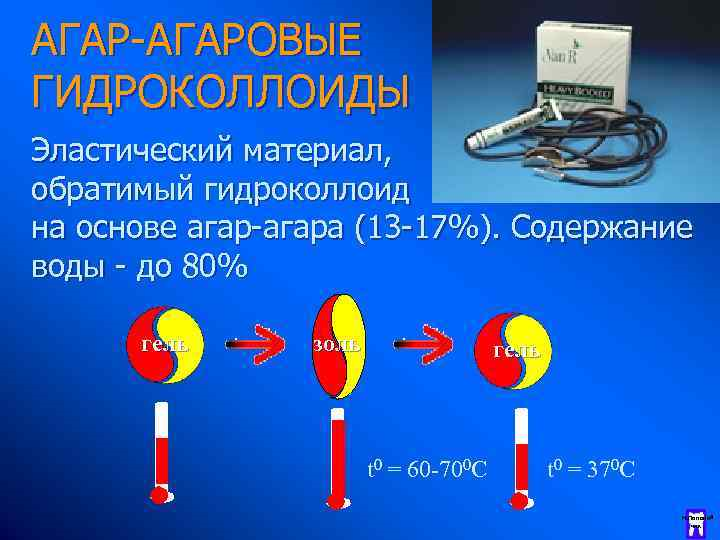 Гідроколоїдна маса
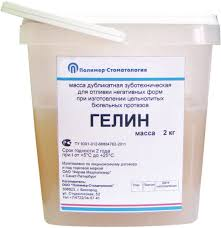 Маса на основі агар-агару, який отримують з морських водоростей, при температурі 460С стає текучою. 

Найчастіше використовується для дублювання моделей.
Агарові відбиткові матеріали
«+»:
Простота та швидкість отримання відбитка;
Хороші органолептичні властивості;
Відсутність токсичності;
Висока точність відбитка;
Гідрофільність;
Оптимальна сумісність з гіпсами;
Низька вартість.
«-»:
Необхідність використання спеціальних відбиткових ложок;
Низка міцність на розрив;
Нестабільність в розмірі;
Вплив дезінфекції на якість відбитка;
Низький динамічний тиск при отриманні відбитка;
Одноразовість використання відбитка під час відливання моделі;
Отримання відбитку можливо лише однією методикою.
Складові частини альгінатних відбиткових матеріалів
Альгінат натрію - 15 %
 Альгінат калію – 15 %
Сульфат кальцію – 16 %
ПОРОШОК
Наповнювач –60% Зшівальні агенти
Регулятори швидкості структурування
ВОДА
Добавки
ГЕЛЬ
Альгінатні відбиткові матеріали
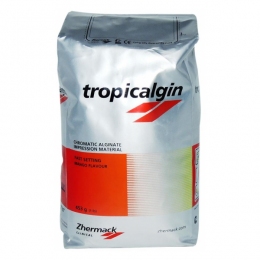 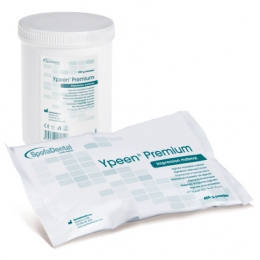 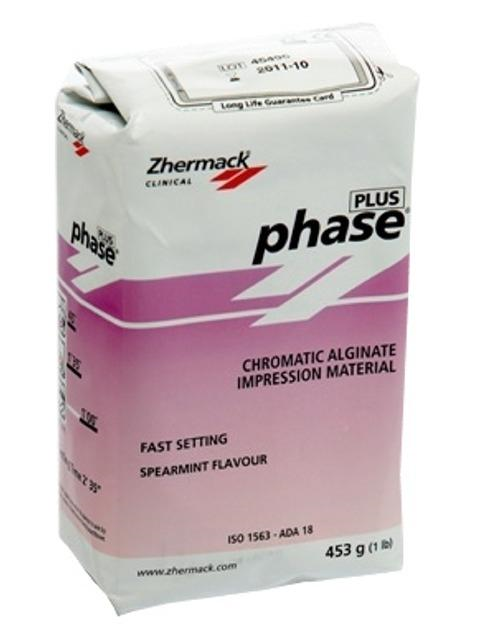 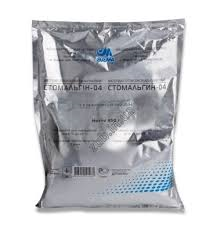 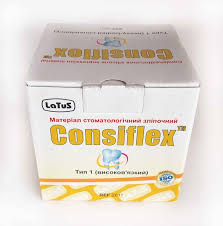 Альгінатні відбиткові матеріали
«-»:
Погана адгезія до відбиткової ложки;
Один тип в’язкості;
Ручний спосіб замішування;
Низька механічна міцність на розрив після структуризації; 
Швидка усадка відбиткового матеріалу після твердіння (30 хвилин); 
Необхідність негайного відливання моделей.
«+»:
Фінансова доступність;
Можливість використання в роботі стандартних ложок; 
Простота і надійність в використанні;
Гідрофільність;
Пластичність при введенні в порожнину рота;
Еластичність після остаточного затвердіння та під час виведення з порожнини рота;
Оптимальна передача рельєфів м’яких і твердих тканин порожнини рота;
Оптимальна сумісність з гіпсами;
Добре дезінфікуються.
Замішування альгінатної маси
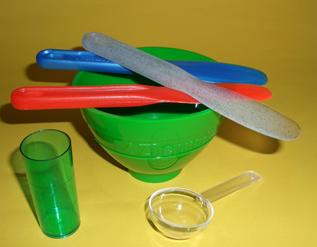 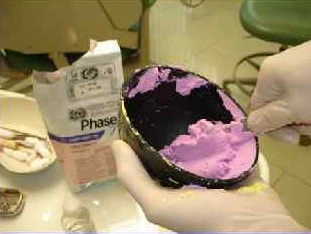 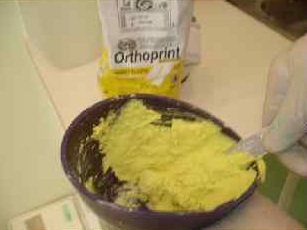 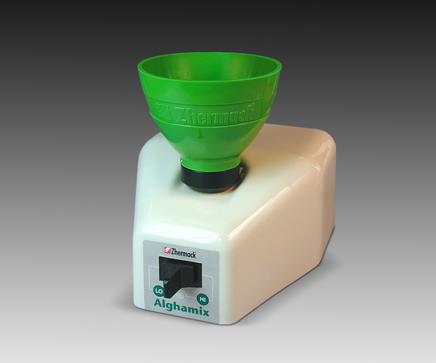 Альгінатні відбитки
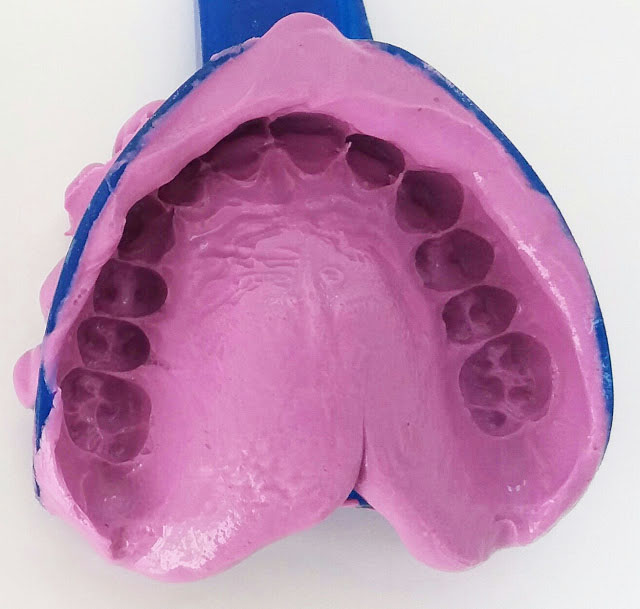 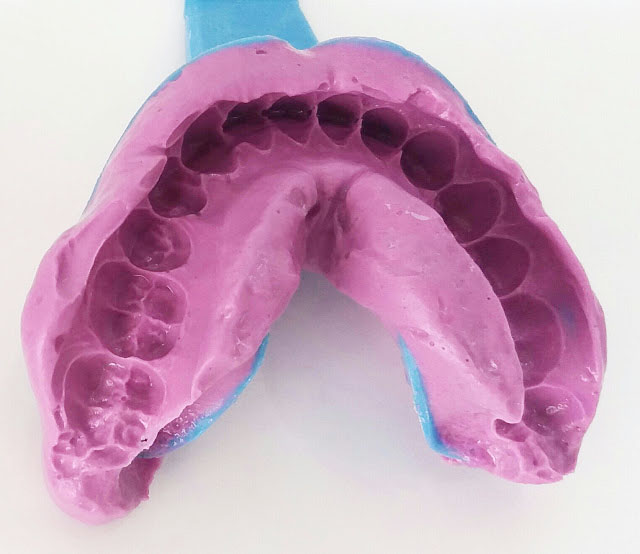 Безводневі еластомери (за хімічним складом):
Силіконові матеріали конденсаційного типу (С-тип);
Силіконові матеріали приєднувального типу (вінілполісилоксани, А-тип);
Полісульфідні;
Поліефірні.
Безводневі еластомери (за в’язкістю):
Полісульфідні відбиткові матеріали (тіоколи)
Еластичний необоротний відбитковий матеріал на основі еластомеру, який отримують шляхом вулканізації полісульфідів малої молярної маси, які мають в якості закінчень групу – SH.
Полімеризація ініціюється каталізатором – діоксидом свинцю.
Представники
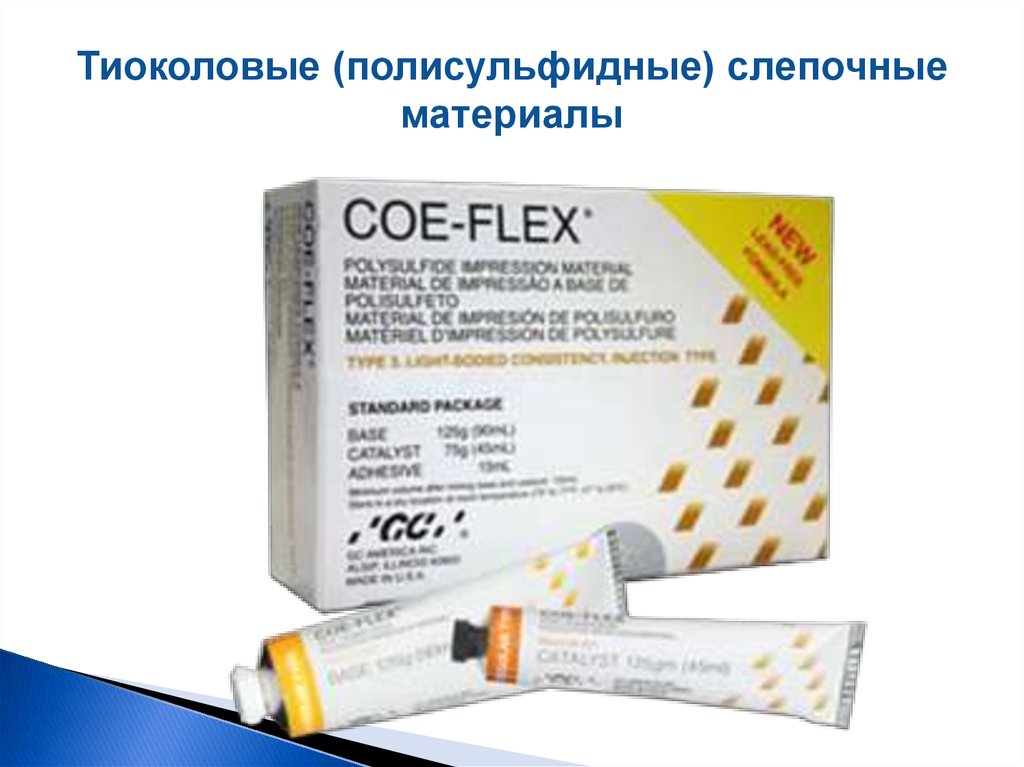 Полісульфідні  (тіоколові)
 відбиткові матеріали
«+»:
Тривалий робочий час;
Хороша адгезія до відбиткової ложки і між шарами відбитку;
Точність відтворення деталей протезного ложа; 
Легкість виведення з порожнини рота;
Висока еластичність;
Висока міцність на розрив; 
Низька усадка і термостабільність;
Фінансова доступність;
Тривалий термін зберігання.
Можливість відливання декількох моделей
«-»:
Вимагає використання індивідуальної ложки;
Неприємний смак і запах при замішуванні за рахунок вивільнення сірководню;
Довгий час вулканізації (до 7-10 хв), проте можна пришвидшити процес твердіння додаючи крапельно воду, яка виступає каталізатором для даного типу мас;
Гідрофобність;
Дискомфорт в роботі з матеріалом (липкий, в’язкий);
Потребує негайного відливання моделей;
Недостатня еластичність.
С-силіконові відбиткові матеріали
Еластичний необоротний відбитковий матеріал на основі еластомеру, який отримують шляхом поліконденсації диметилсилоксану з активними кінцевими гідроксильними групами.
Поліконденсація ініціюється каталізатором – двовалентною оловоорганічною речовиною.
Силіконові матеріали конденсаційного типу (С- силікони)
Утворення побічних продуктів в процесі поліконденсації диметилсилоксану
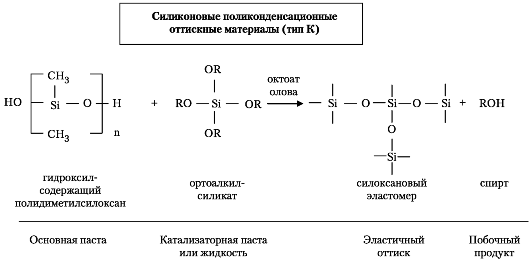 С - силікони
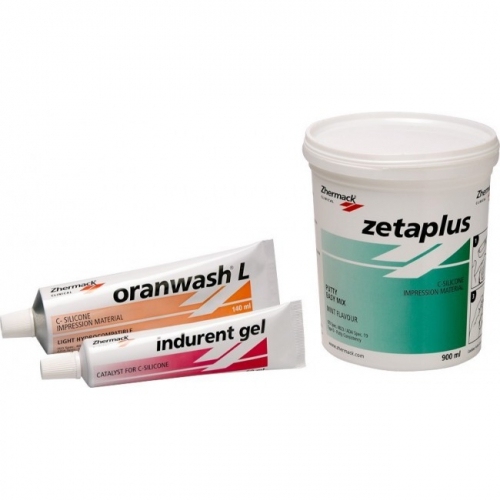 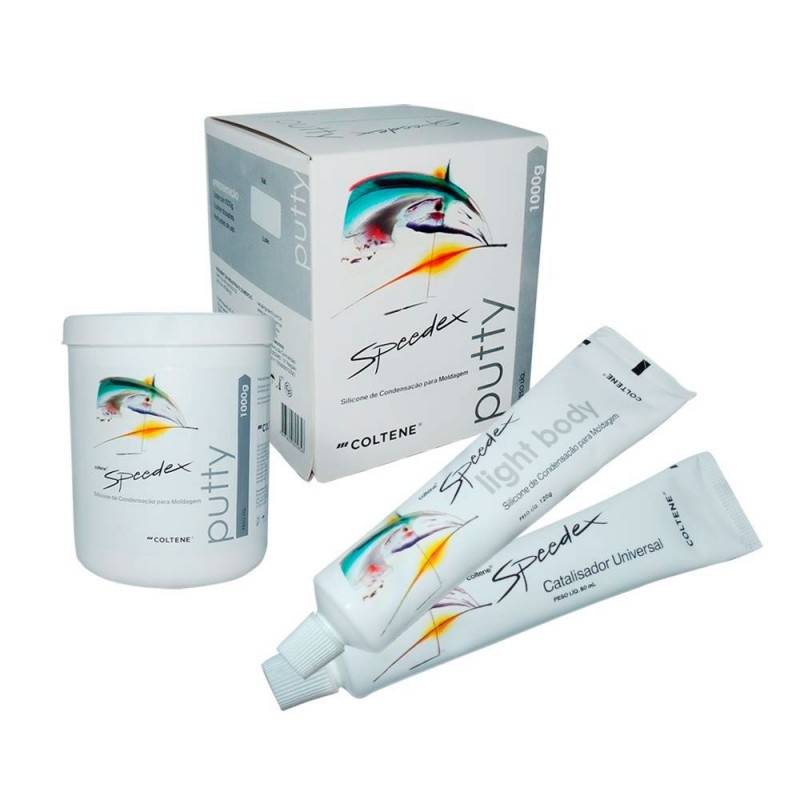 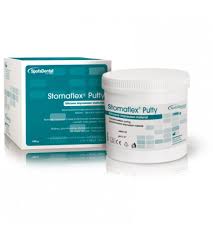 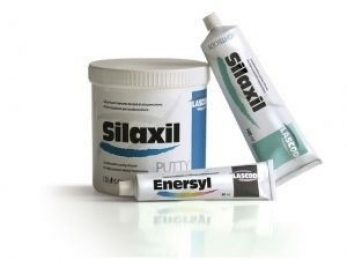 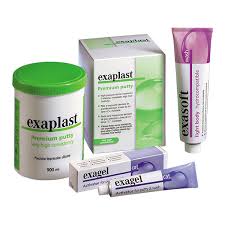 Переваги
Достатня точність для виготовлення суцільнолитих конструкцій
Невисока усадка
Еластичність та міцність як коригуючої, так і базової маси
Можливість проведення дезінфекції
Низька ціна
Недоліки
Не ідеальна якість при знятті відбитків з ретракційними нитками
Вимагають ретельного ручного перемішування різнорідних по костистенції маси і каталізатора
Складність точного дозування каталізатора, все «на око»
Не можна відливати моделі по відбитку багаторазово
Чутливість до вологи – гігроскопічність.
Низька гідрофільність 
Недостатня адгезія до ложки
В літературі описується можливість токсичного ефекту
Немає автоматичного замішування
Незначно зайва жорсткість базової маси
А-силіконові відбиткові матеріали (вінілполісилоксани)
Еластичний необоротний відбитковий матеріал на основі еластомеру, який отримують шляхом приєднання полісилоксану, що обмежений вініловими групами.
Полімеризація ініціюється каталізатором – платиновою сіллю.
А- силікони
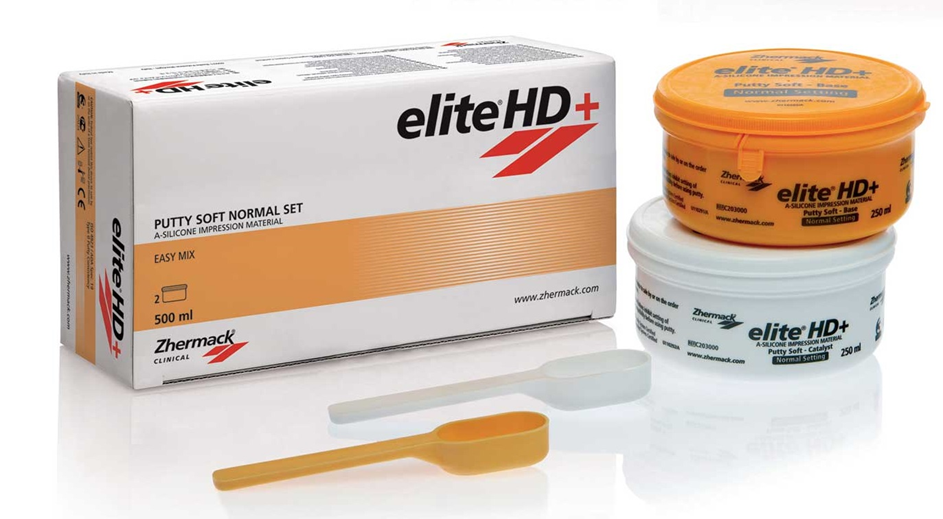 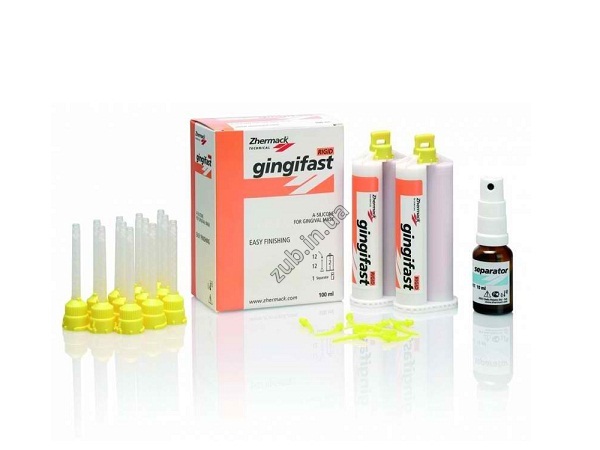 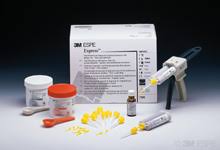 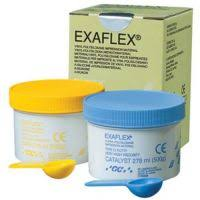 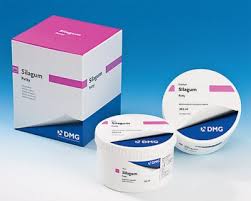 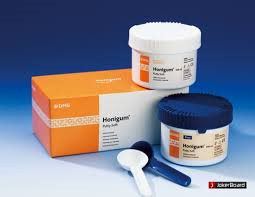 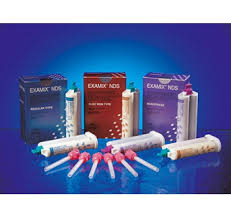 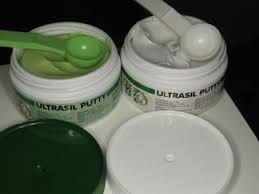 Переваги
- Розмірна точність,висока тіксотропність та гідрофільність;
 - Стійкість до тиску;
 - Відмінне пошарове з’єднання;
 - Витримують дезінфекцію в будь-яких розчинах;
 - Не мають смаку і запаху;
 - Оптимальна сумісність з шкірою і слизовою оболонкою;
 - Ідеальна кінцева твердість;
 - Контурна чіткість і точність деталей.
 - По відбитках із А-силіконів можна відлити декілька моделей
-  Точність дозування бази та каталізатора 
-  Найменьша усадка,відливати моделі можна протягом 30 днів
Недоліки
- Перекись водню, анестетики, ретракційний розчин пошкоджують та інактивують каталізатор — необхідно працювати в ретельно промитій і висушеній порожнині рота;
 - При застосуванні необхідно використовувати адгезив для відбиткової ложки;
 - Має високу вартість. 
-  Не можна замішувати в латексних перчатках
Поліефірні відбиткові матеріали
Еластичний незворотний відбитковий матеріал на основі еластомеру, який отримують шляхом полімеризації поліефірного полімеру малої молярної маси з закінченнями у вигляді емін-етиленових груп.
Полімеризація ініціюється каталізатором – ефіром сульфонової кислоти.
Поліефірні відбиткові маси
Це відносно нові і сучасні відбиткові матеріали на основі поліефірних смол і сульфонових (наповнених жирних) кислот. За рахунок властивостей цих матеріалів, відбитки з них мають дуже високу точність, також початкову гідрофільність і дуже високу тіксотропність (це означає, що матеріал має високу пластичну в’язкість, тобто тече під тиском і зберігає в’язкість на зубному ряді). Бувають лише низького та середнього ступеня в’язкості, що зумовлює їх використання. Ці матеріали
 можуть застосовуватись для отримання відбитків монофазною технологією, тобто одношаровою.
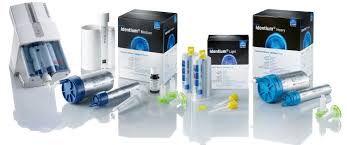 Поліефірні відбиткові матеріали
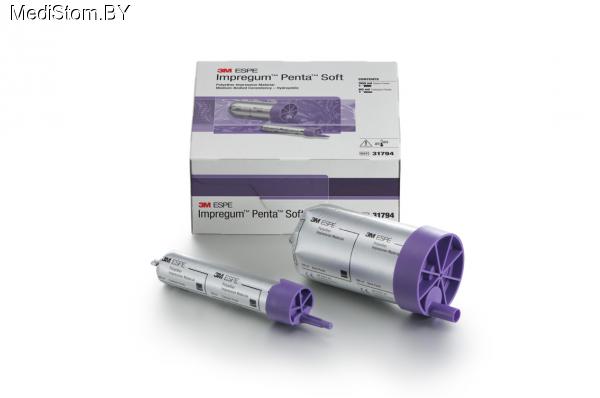 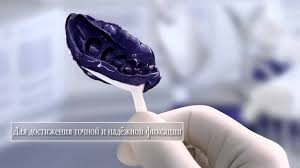 Переваги поліефірів
Можливість використання практично для всіх видів робіт;
 Висока точність;
Простота замішування при використанні апарату автоматичного замішування - Пентамікс;
 Висока тіксотропність;
Висока гідрофільність;
Переваги поліефірів
Можливість використовувати один відбиток для виготовлення декількох моделей;
Збільшений робочий час за рахунок зменшення часу схоплювання;
Висока міцність;
Можливість стерилізації і замочування в будь-яких розчинах, що застосовуються для знезараження відбитків;
Відбитки можна зберігати, за деякими даними, близько трьох тижнів без побоювання усадки.
Недоліки
Недоліки:
 висока вартість;
 недостатня пластичність;
 інколи важко вивести відбиток із порожнини рота (через недостатню пластичність).
Покази
Область використання:
 суцільнокерамічне протезування;
 вініри;
 вкладки;
 накладки;
 коронки;
 функціональні відбитки;
 будь-які знімні протези;
 протезування на імплантантах
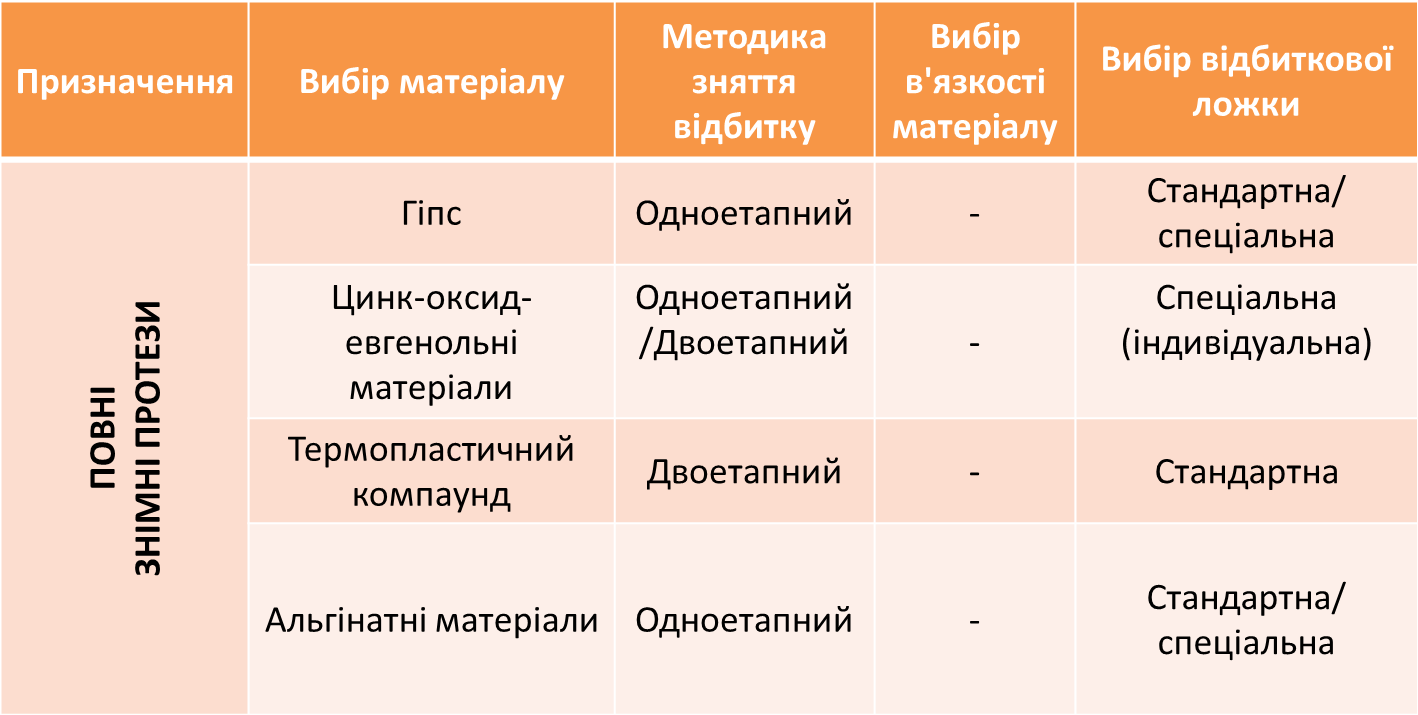 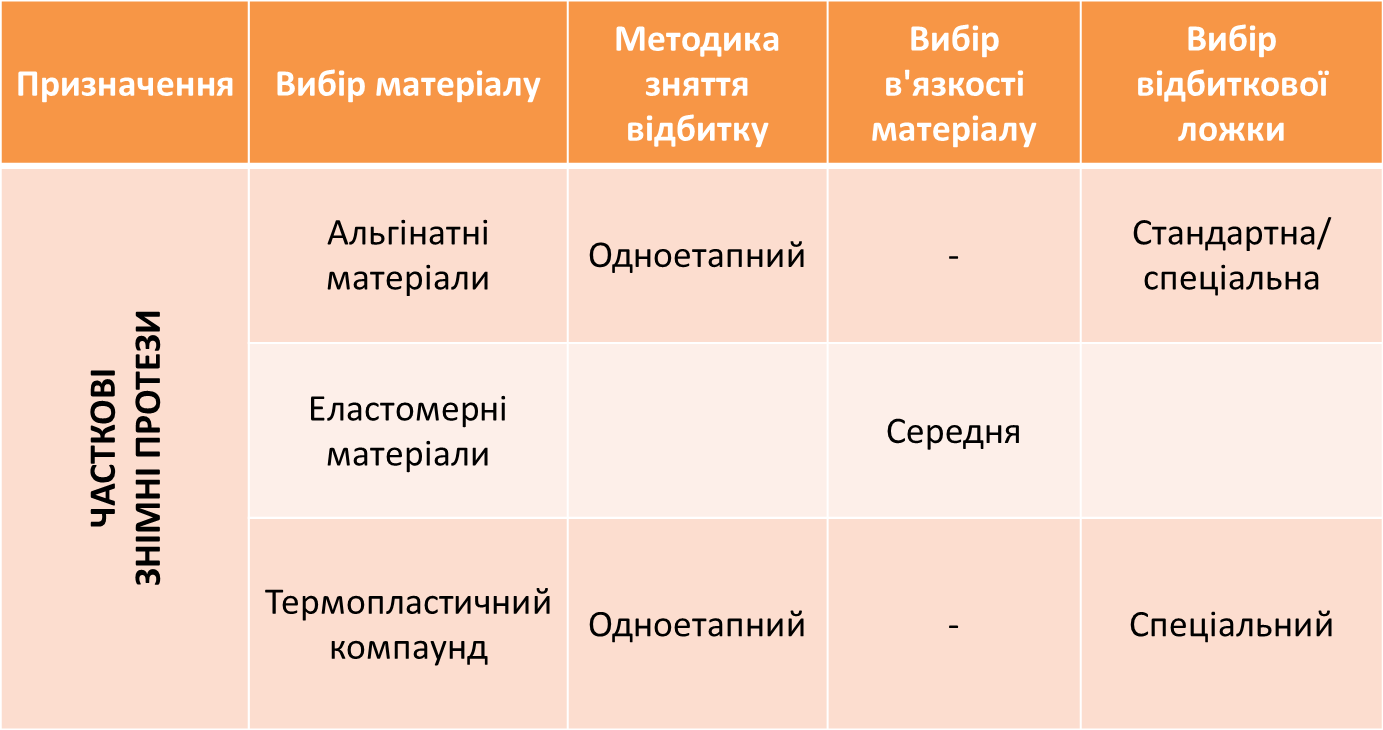 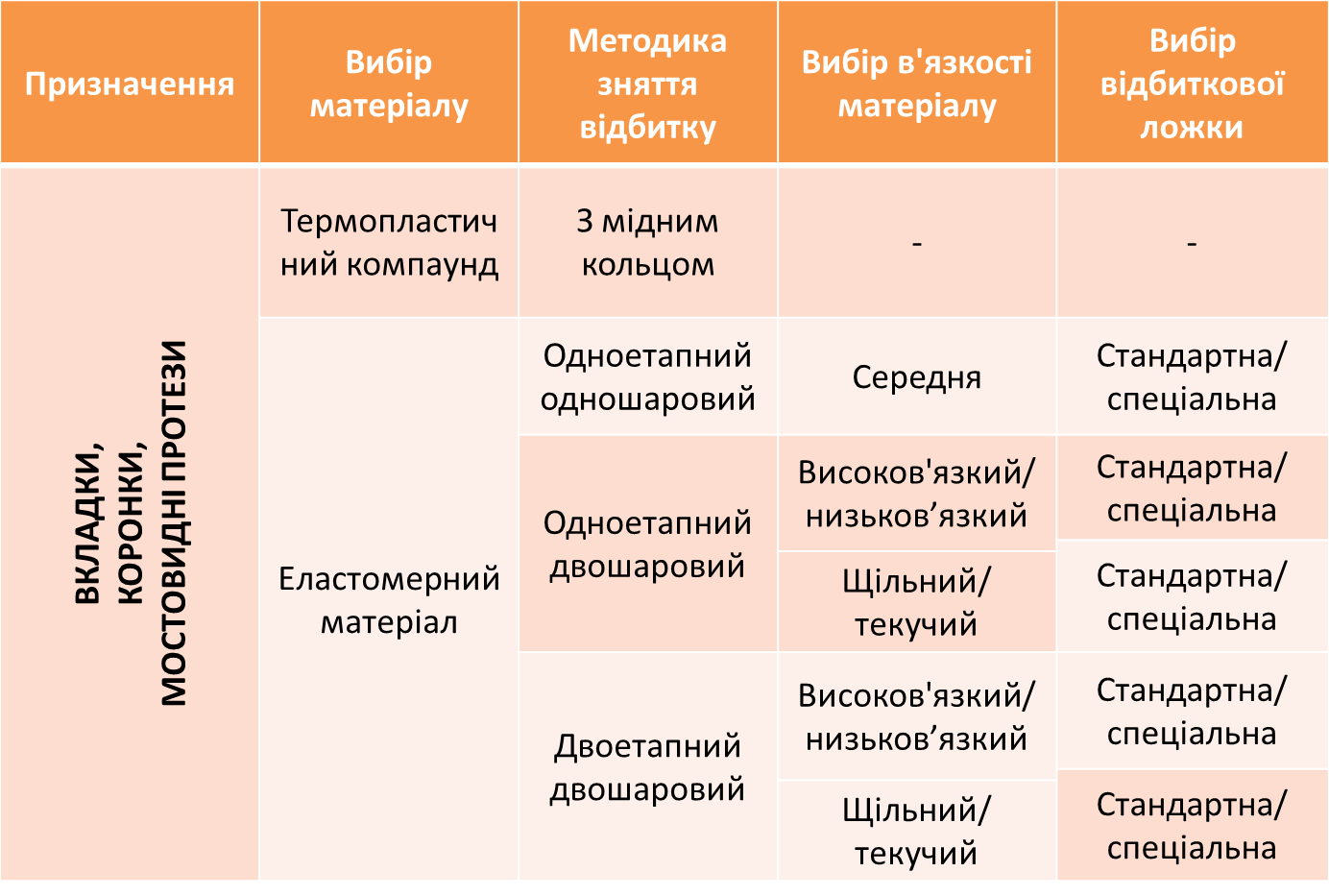 Основні періоди часу під час роботи з відбитковими матеріалами
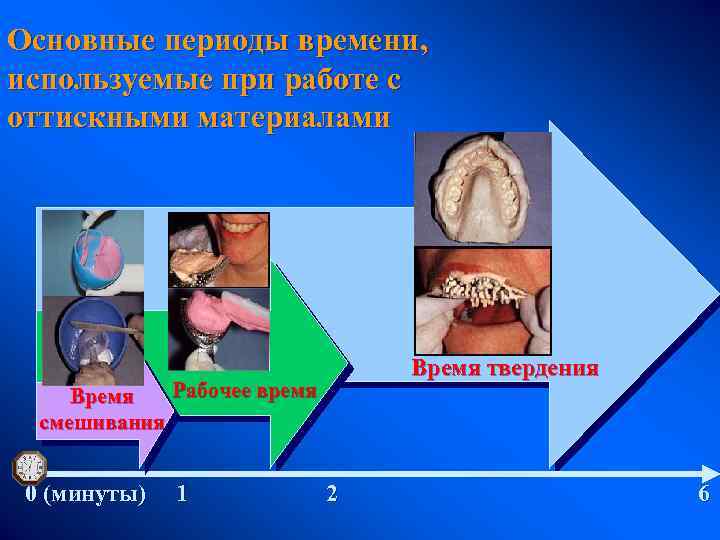 Основні періоди часу, які використовуються при роботі з відбитковими матеріалами
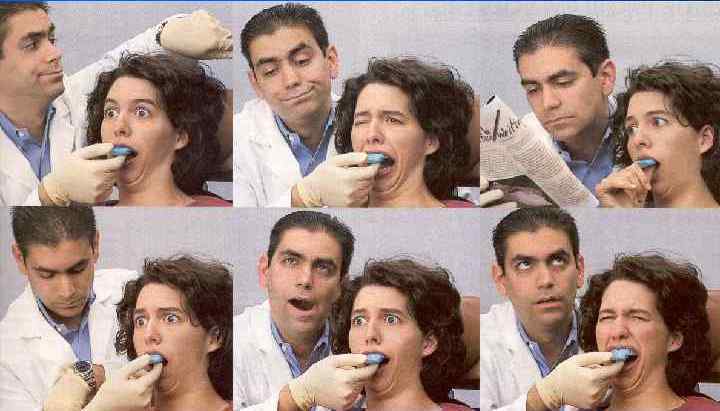 Методи приготування відбиткових матеріалів:
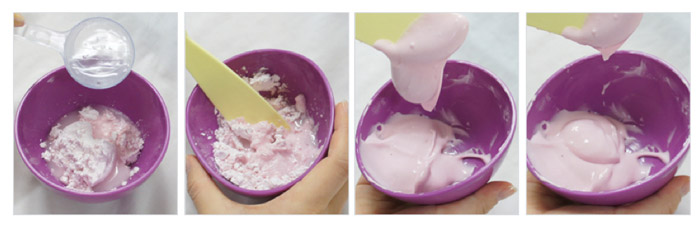 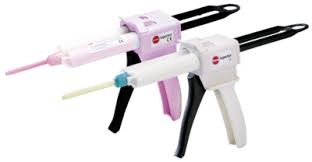 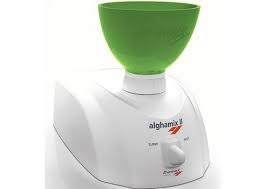 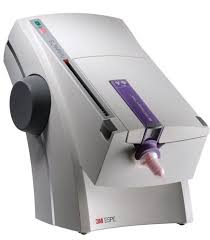 Методики отримання відбитків
Одноетапний метод
 
Базується на отриманні відбитку базисною та коригуючою масами в одне відвідування. 

Отримання двошарового відбитку з використанням шприца
Дана методика базується на тому, що коригуюча маса наноситься на відпрепаровані зуби зі спеціального шприца з голкою-замішувачем.
 
«Сендвіч-методика»
Даний метод передбачає одночасне внесення в відбиткову ложку базисної та коригуючої мас.
Методики отримання відбитків
Двоетапна методика:

- Традиційна методика зняття двошарового відбитку;
- «Ізолююча» методика.
	
Суть двохетапного методу отримання двошарових відбитків полягає в тому, що відбиток двічі вводиться в порожнину рота.


Одноетапна методика:

Методика з використанням техніки шприца;
Методика двофазного одномоментного відбитку.
Одношаровий одноетапний відбиток
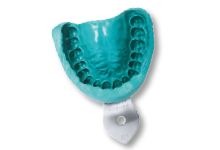 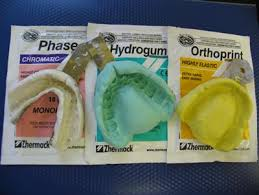 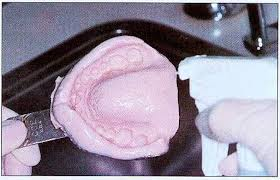 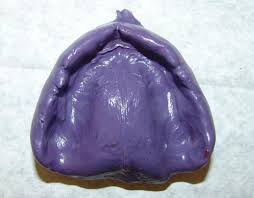 Переваги та недоліки одношарового одноетапного відбитку:
«-»
Утворення пор та пустот;
   
Не точне відображенні пришийкової ділянки відпрепарованих зубів.
«+»
Однорідність;
Висока точність;
Економія часу.
Двошаровий одноетапний відбиток
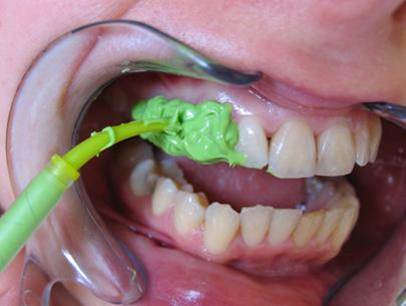 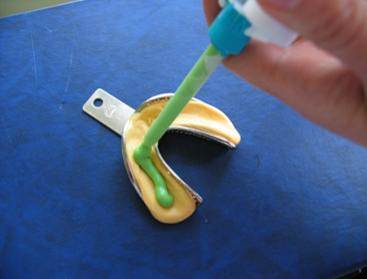 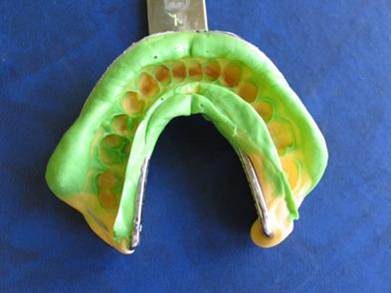 Переваги та недоліки двошарового одноетапного відбитку:
«+»
Одночасна полімеризація;
Висока точність;
Економія часу.
«-»
    
Утворення пор;
Невеликий тиск в відображенні.
Двошаровий двохетапний відбиток
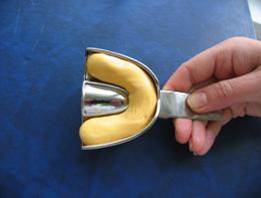 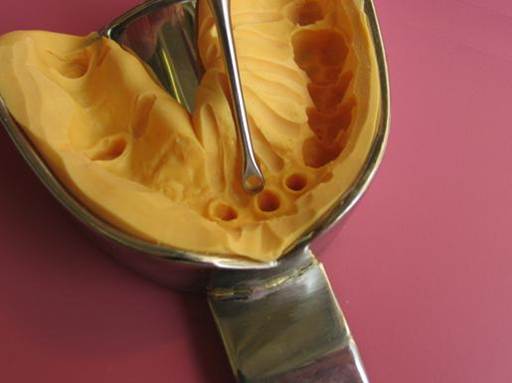 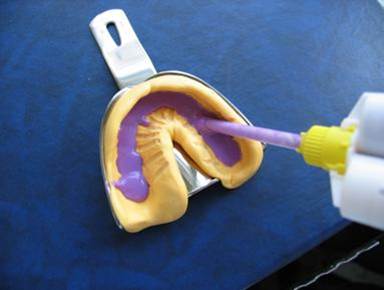 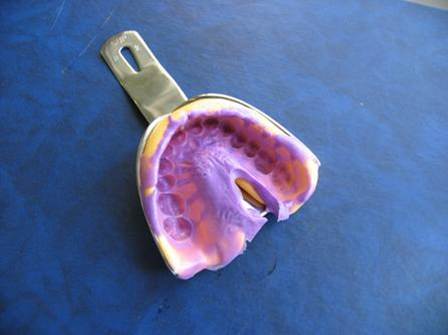 Переваги та недоліки двошарового двохетапного відбитку:
«+»
Високий відсоток позитивних результатів.
«-»
Деформація базового шару відбитку;
Затрата часу.
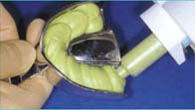 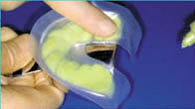 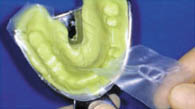 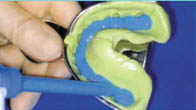 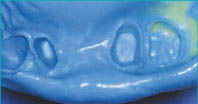 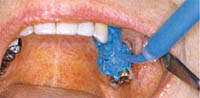 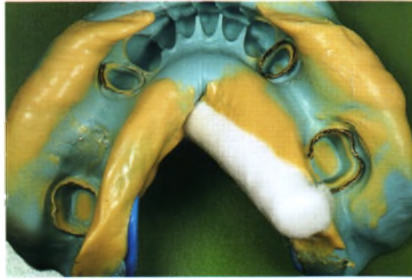 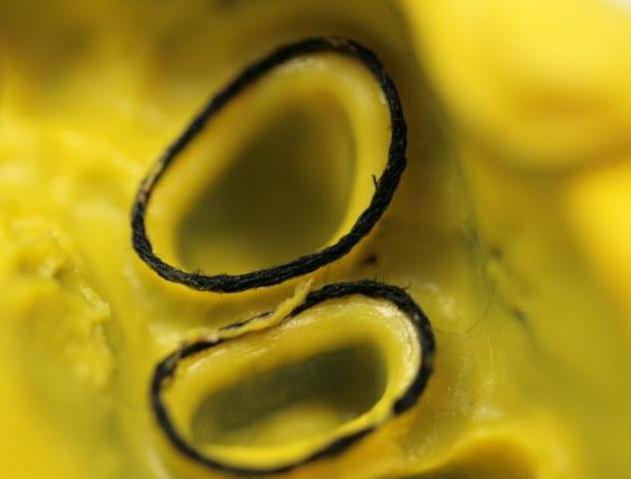 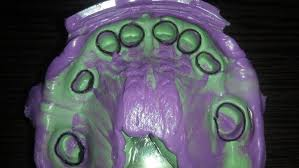 Дезінфекція відбитків:
ДЯКУЮ ЗА УВАГУ!
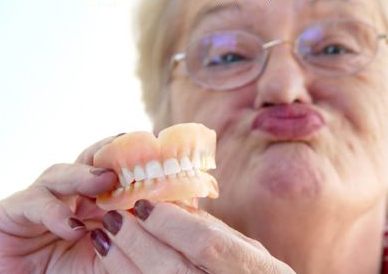